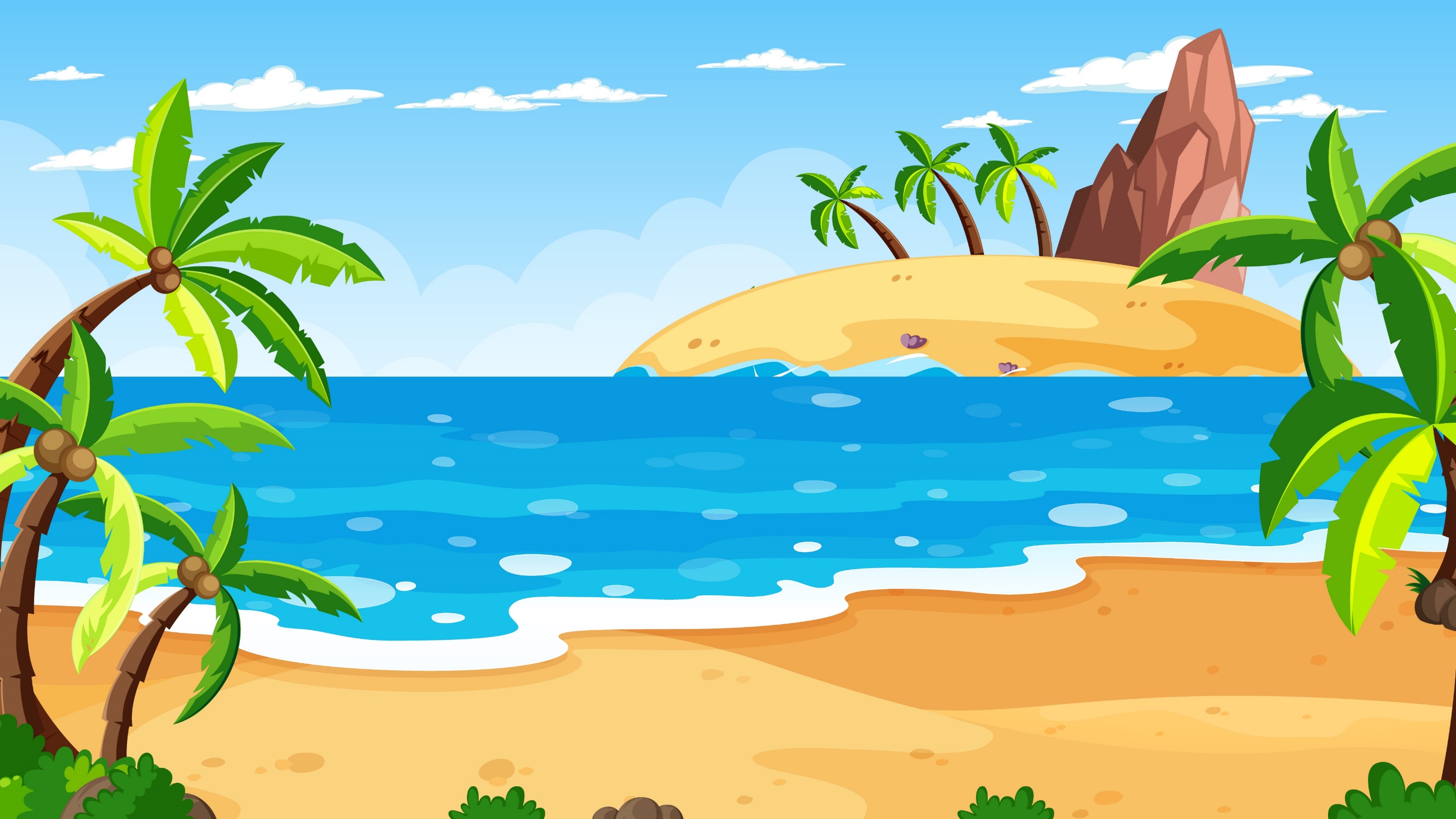 GIÁO ÁN ĐƯỢC CHIA SẺ MIỄN PHÍ BỞI
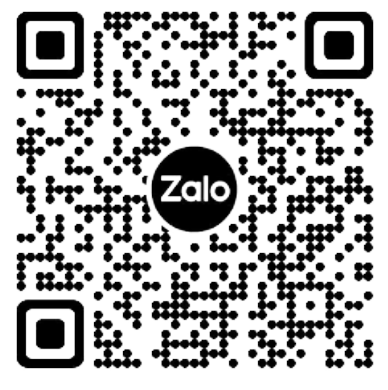 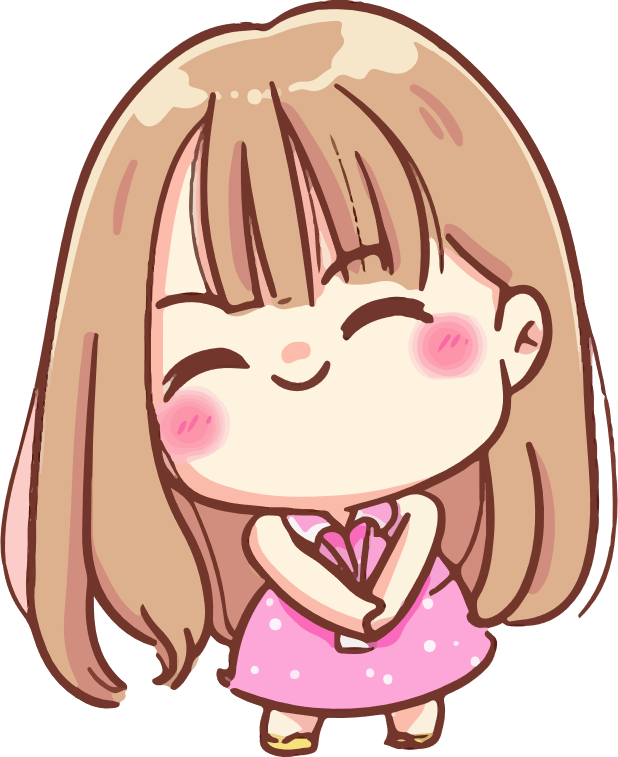 WWW.HANHTRANGGIAOVIEN.COM
GIÁO ÁN ĐƯỢC CHIA SẺ TẠI
https://www.hanhtranggiaovien.com
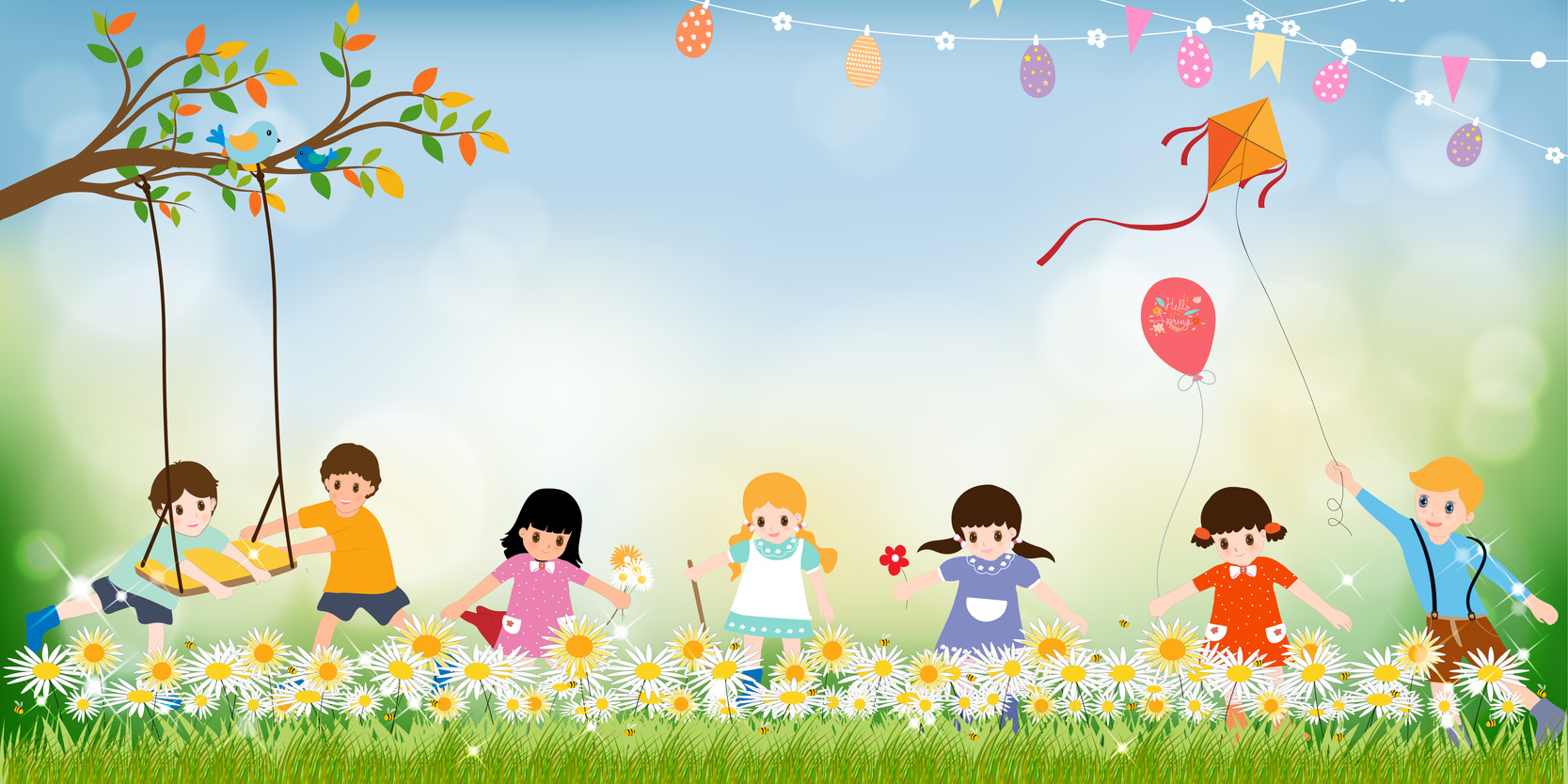 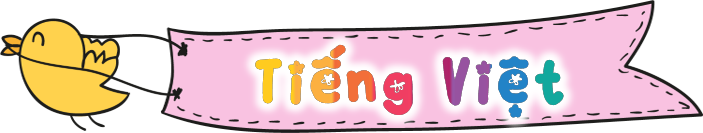 CHỦ ĐỀ: 
nhữnG người tài trí
CHỦ ĐỀ: VÒNG TAY BẠN BÈ
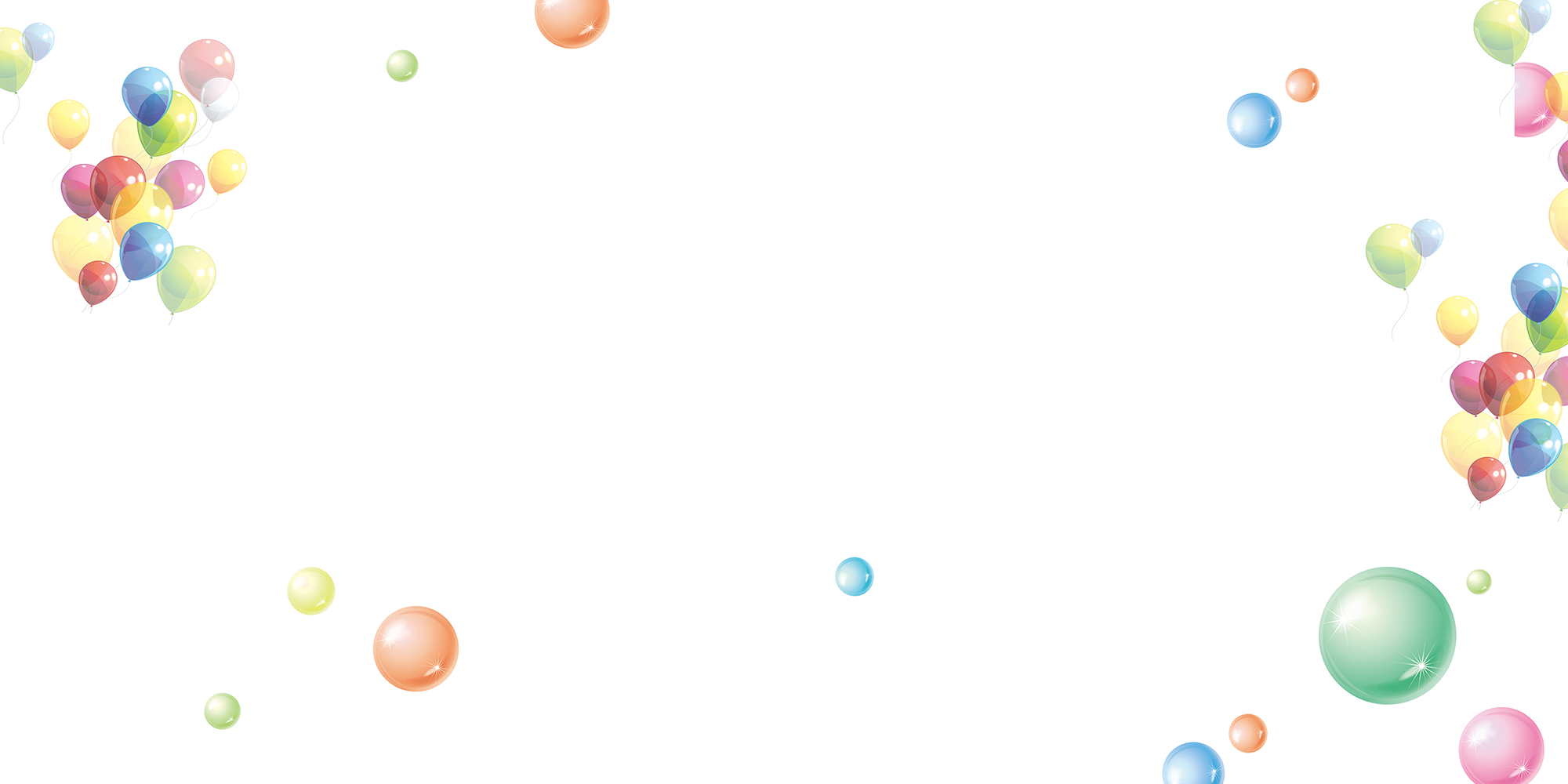 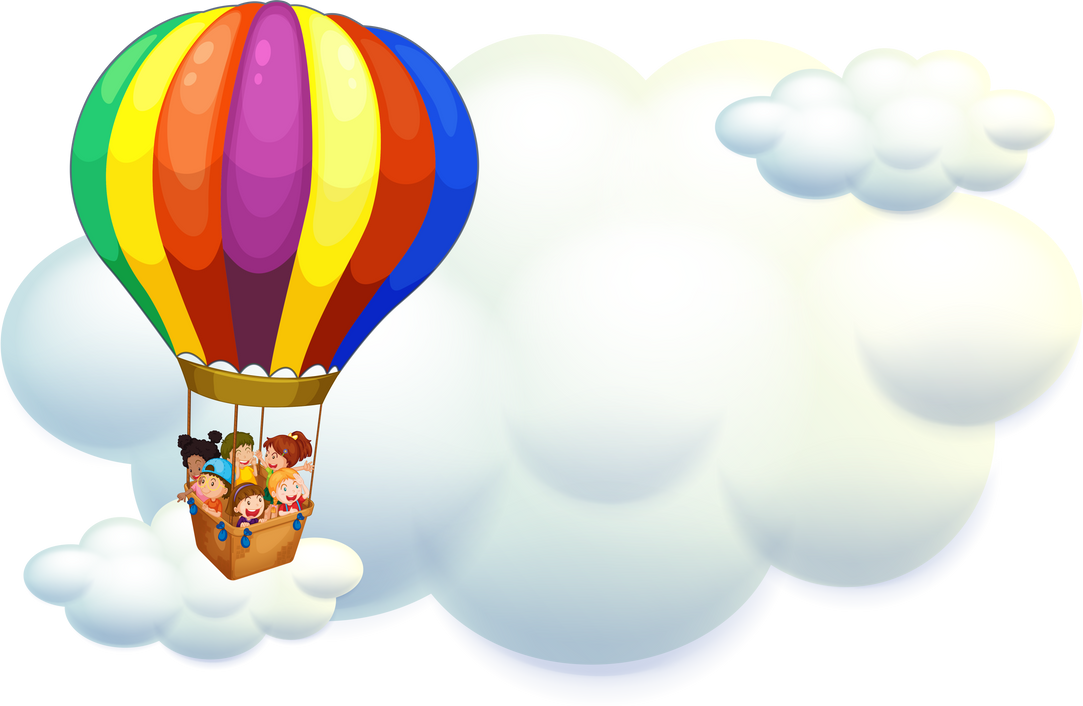 Thứ … ngày … tháng … năm …
TIẾNG VIỆT
Bài 6 – Tiết 3
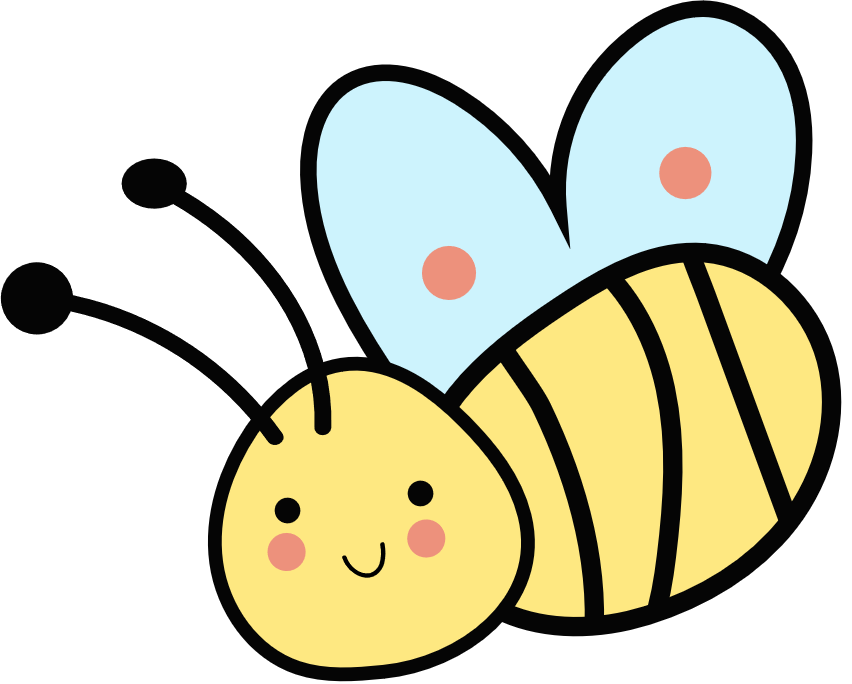 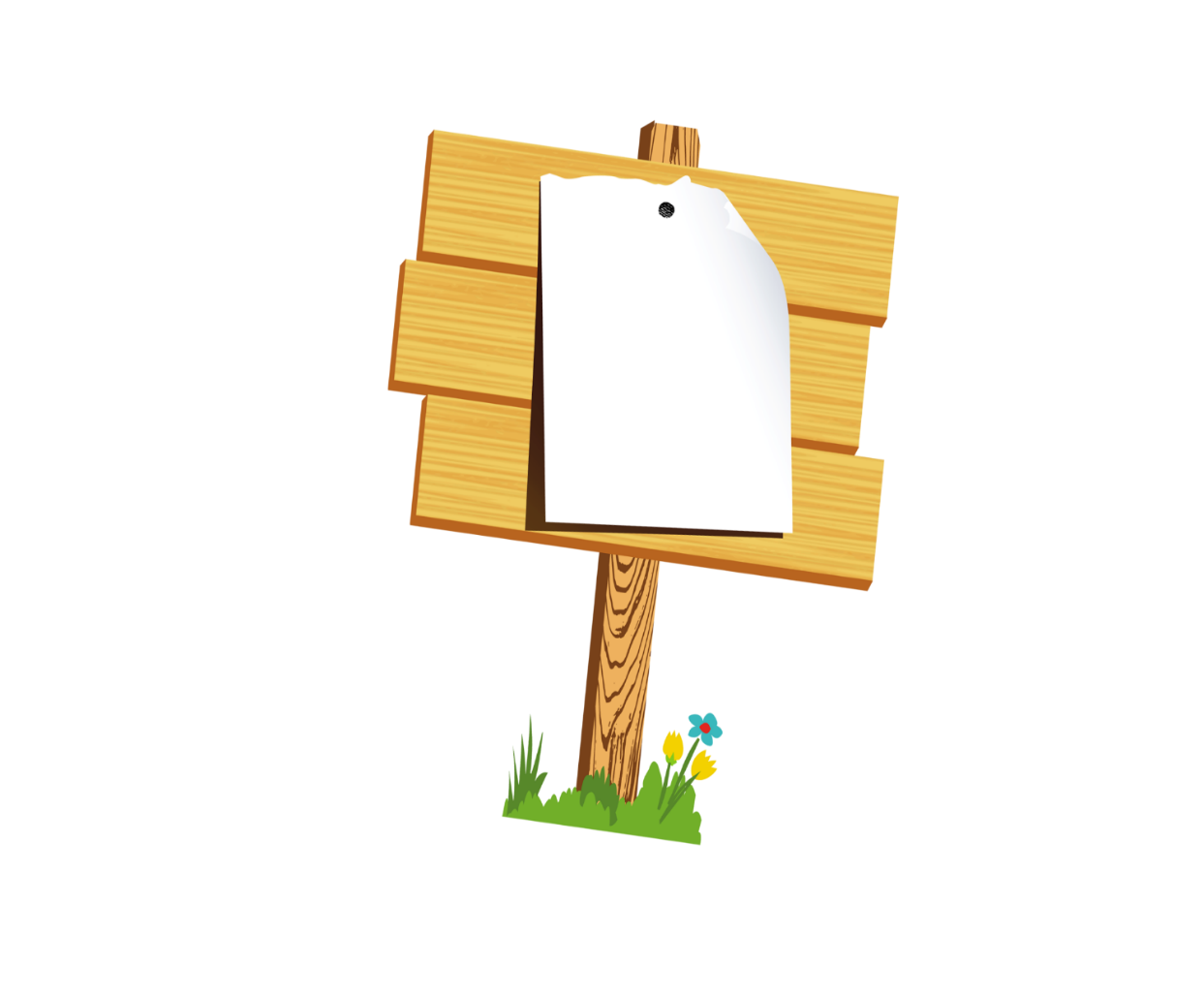 Viết : BÀI VĂN VIẾT THƯ
Viết sáng tạo: Luyện tập viết thư cho bạn bè
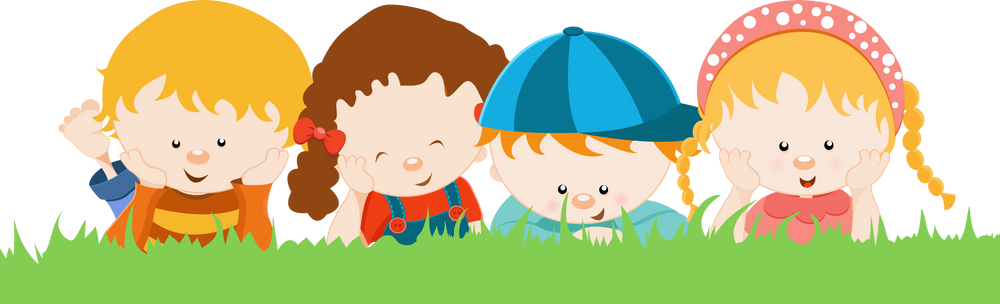 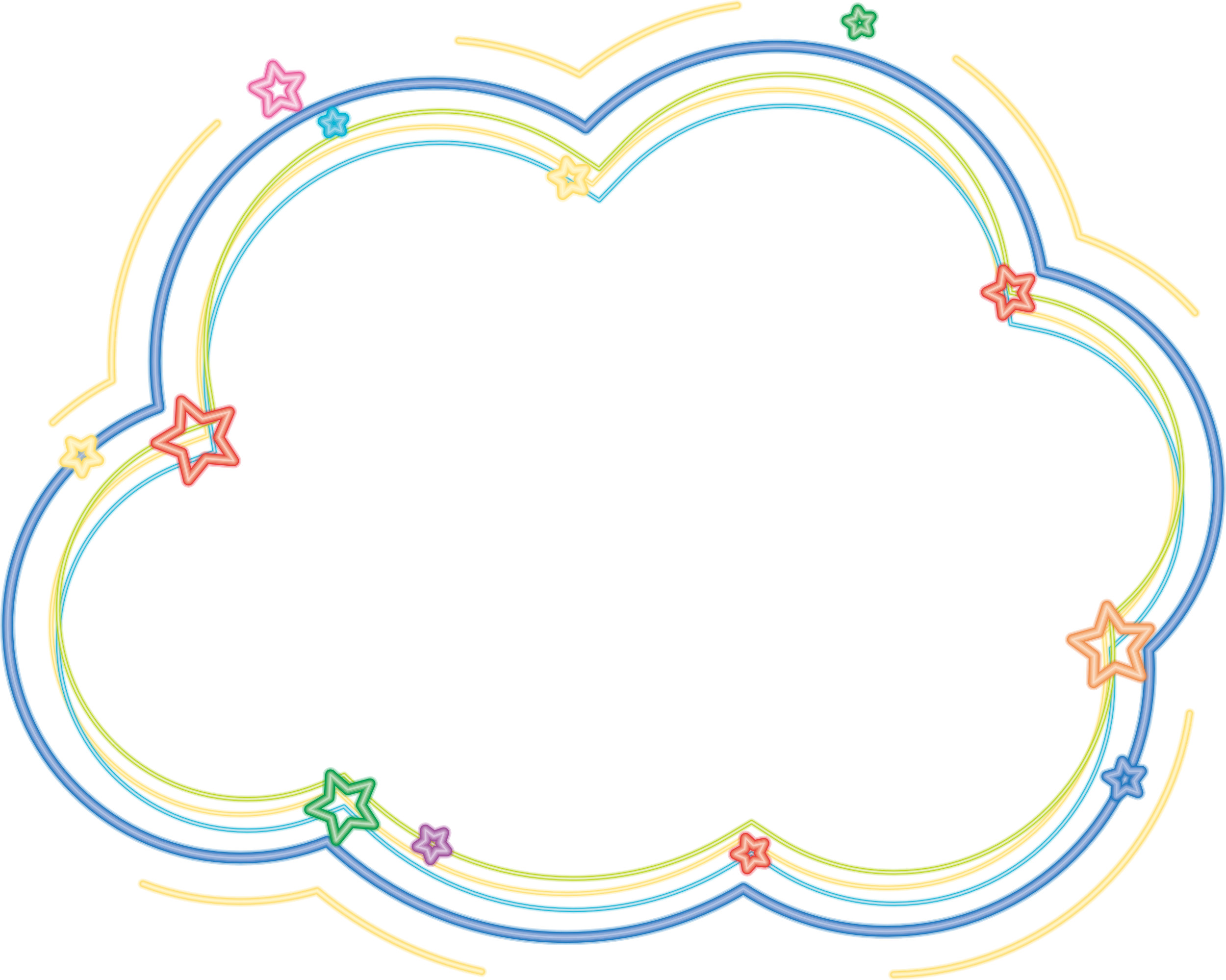 KHỞI ĐỘNG
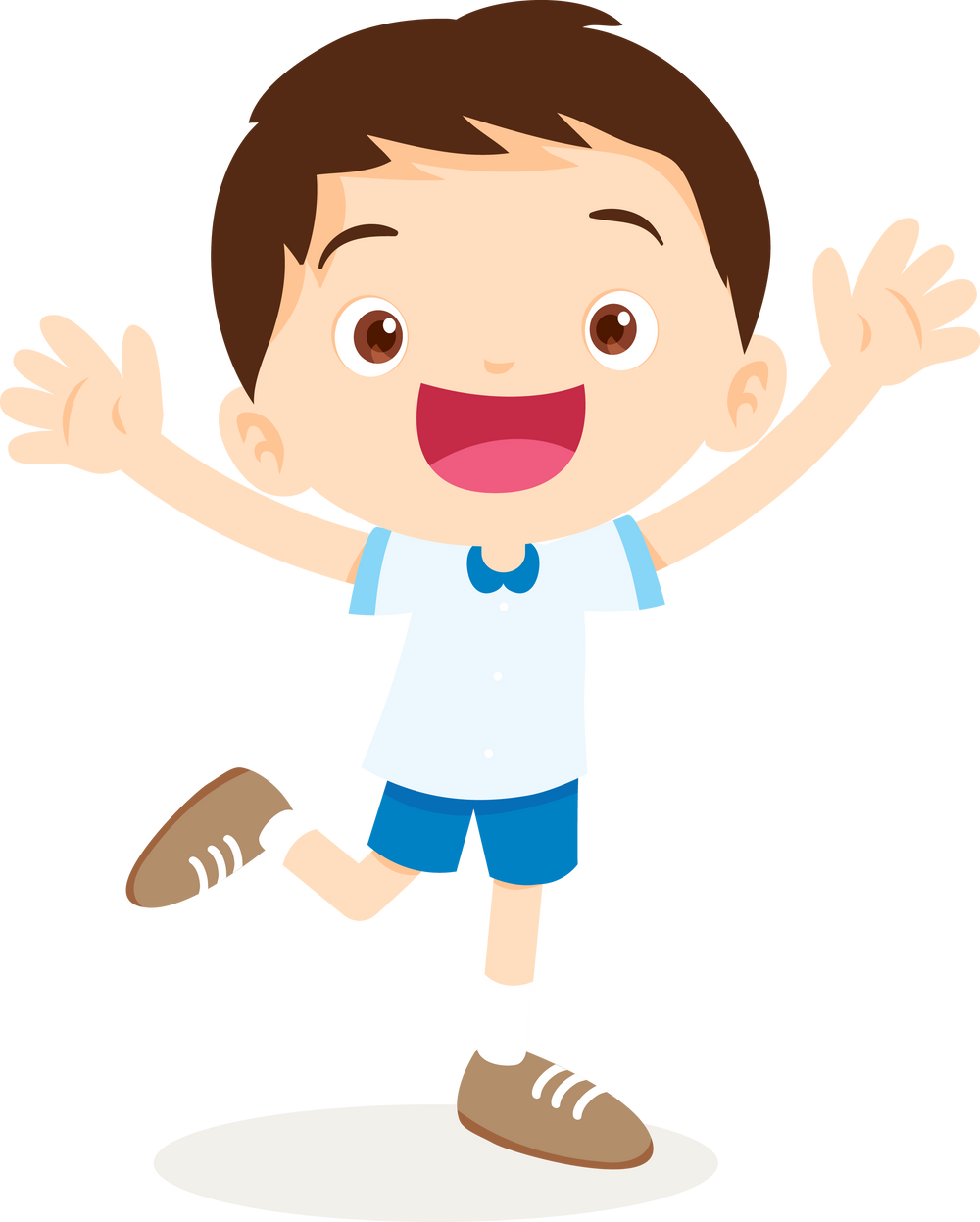 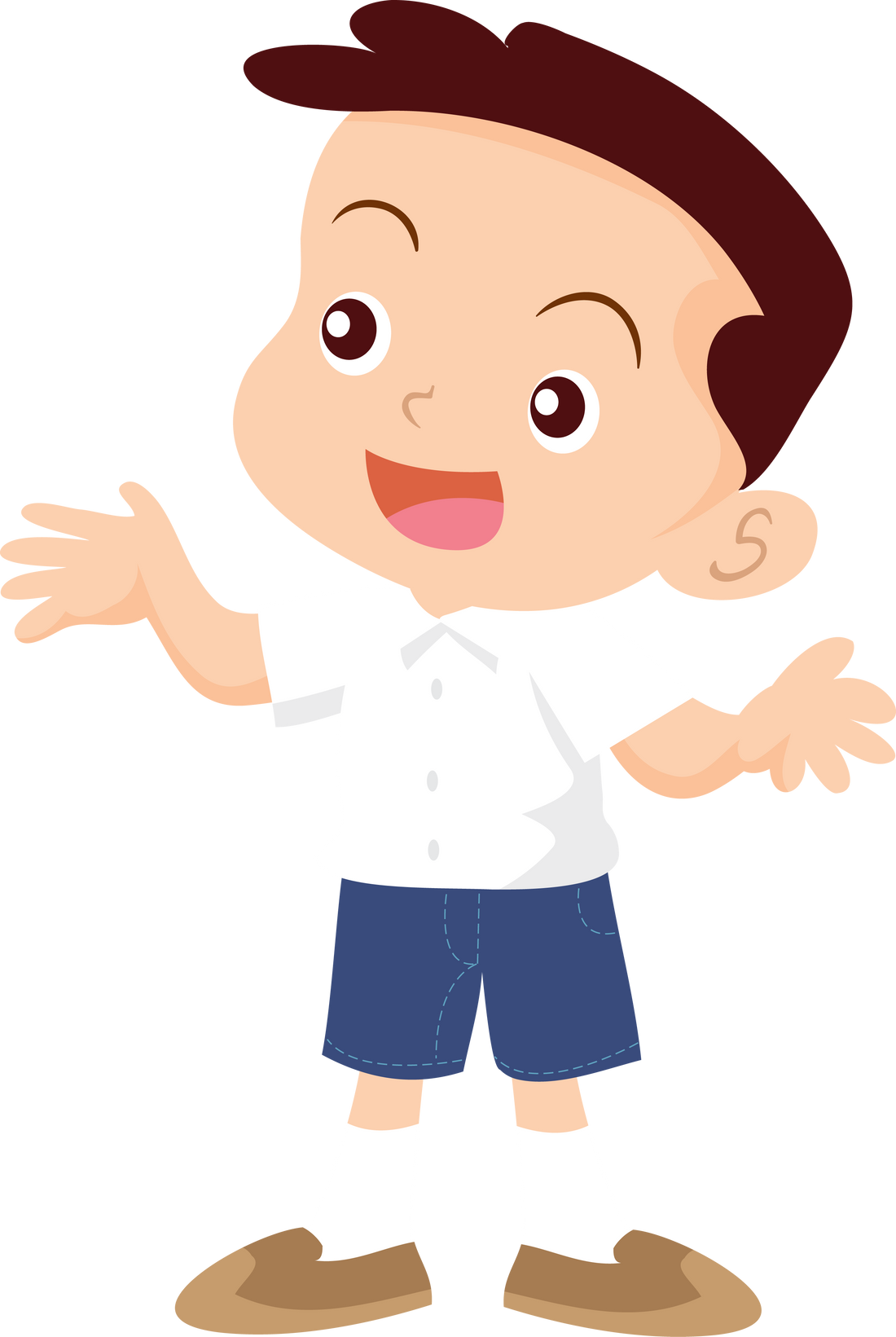 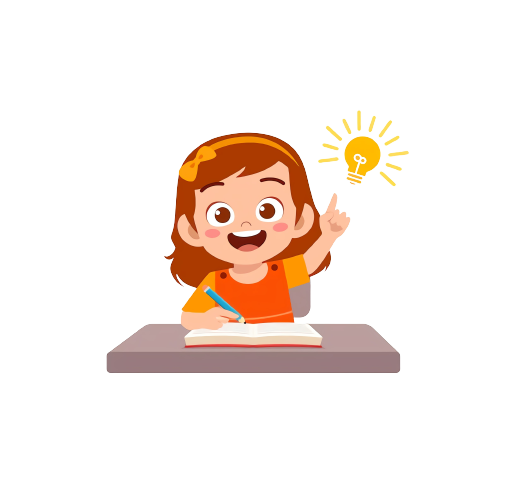 Đọc lại bài Giấy mời  bạn và điền những phần còn thiếu của giấy mời
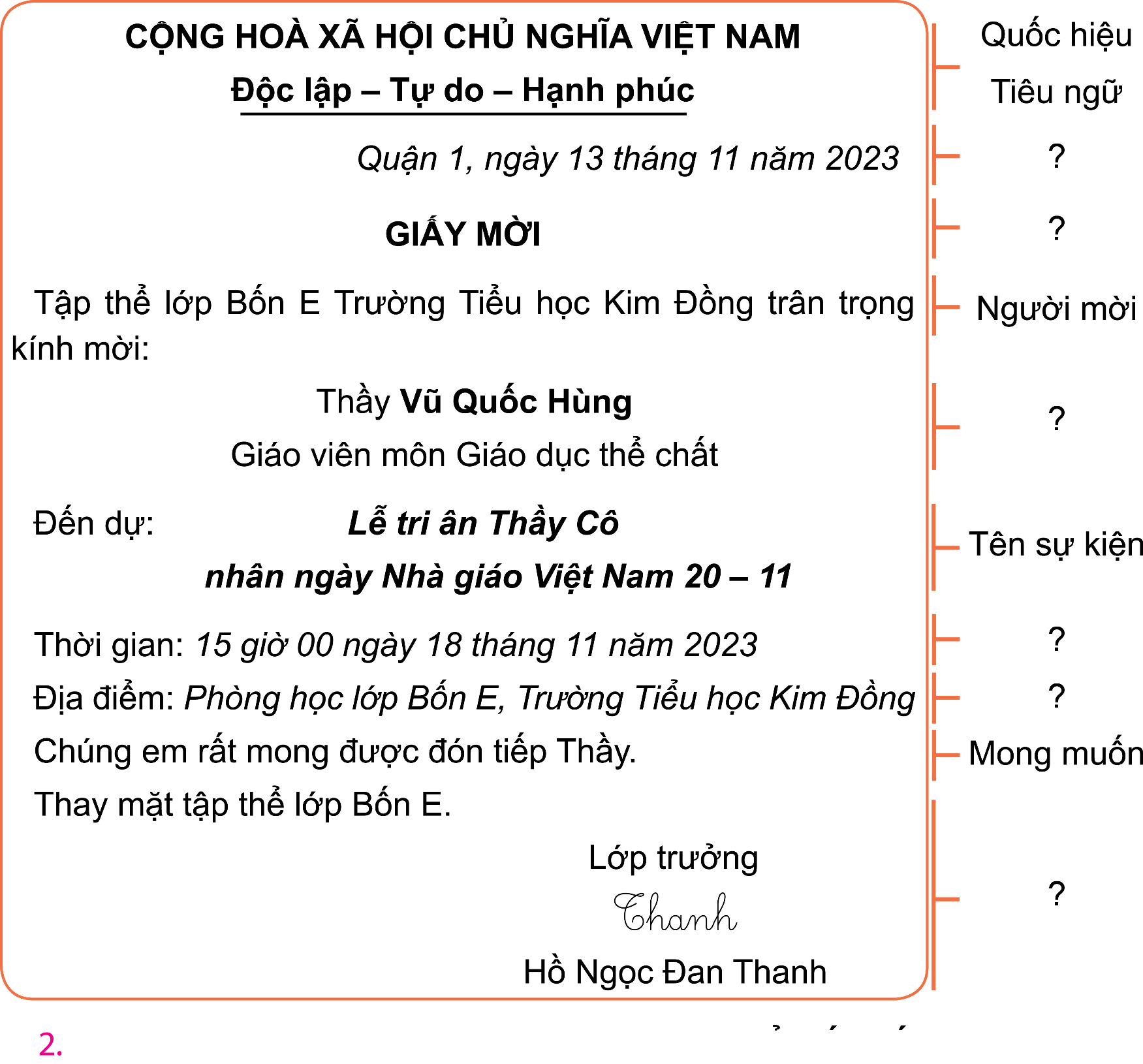 Thời gian viết giấy mời
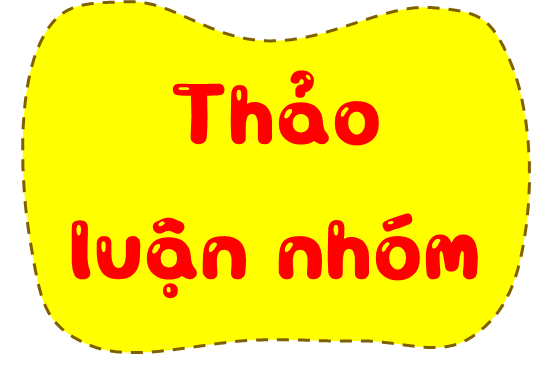 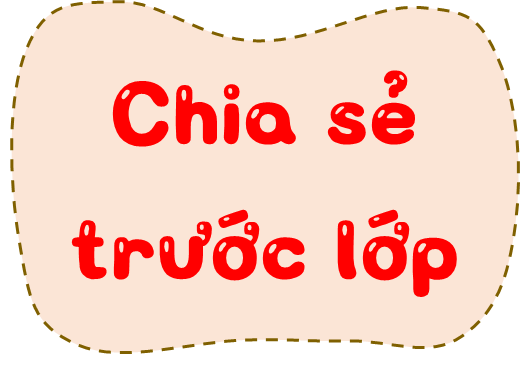 Tên ‘‘Giấy mời’’
Người được mời
Lê Thị Yến Nhi
Thời gian diễn ra
Địa điểm diễn ra
Kí tên người mời.
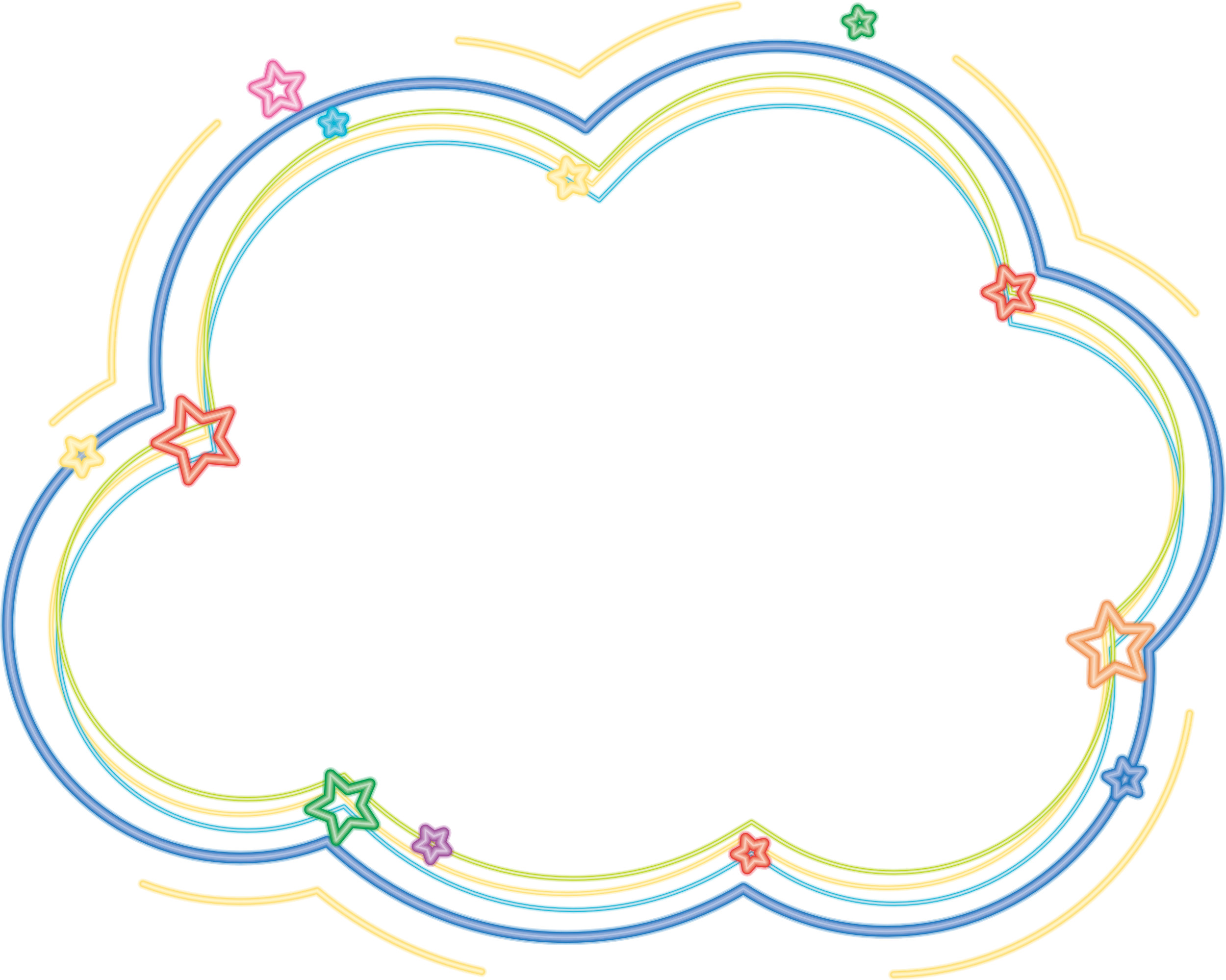 Bài văn viết thư
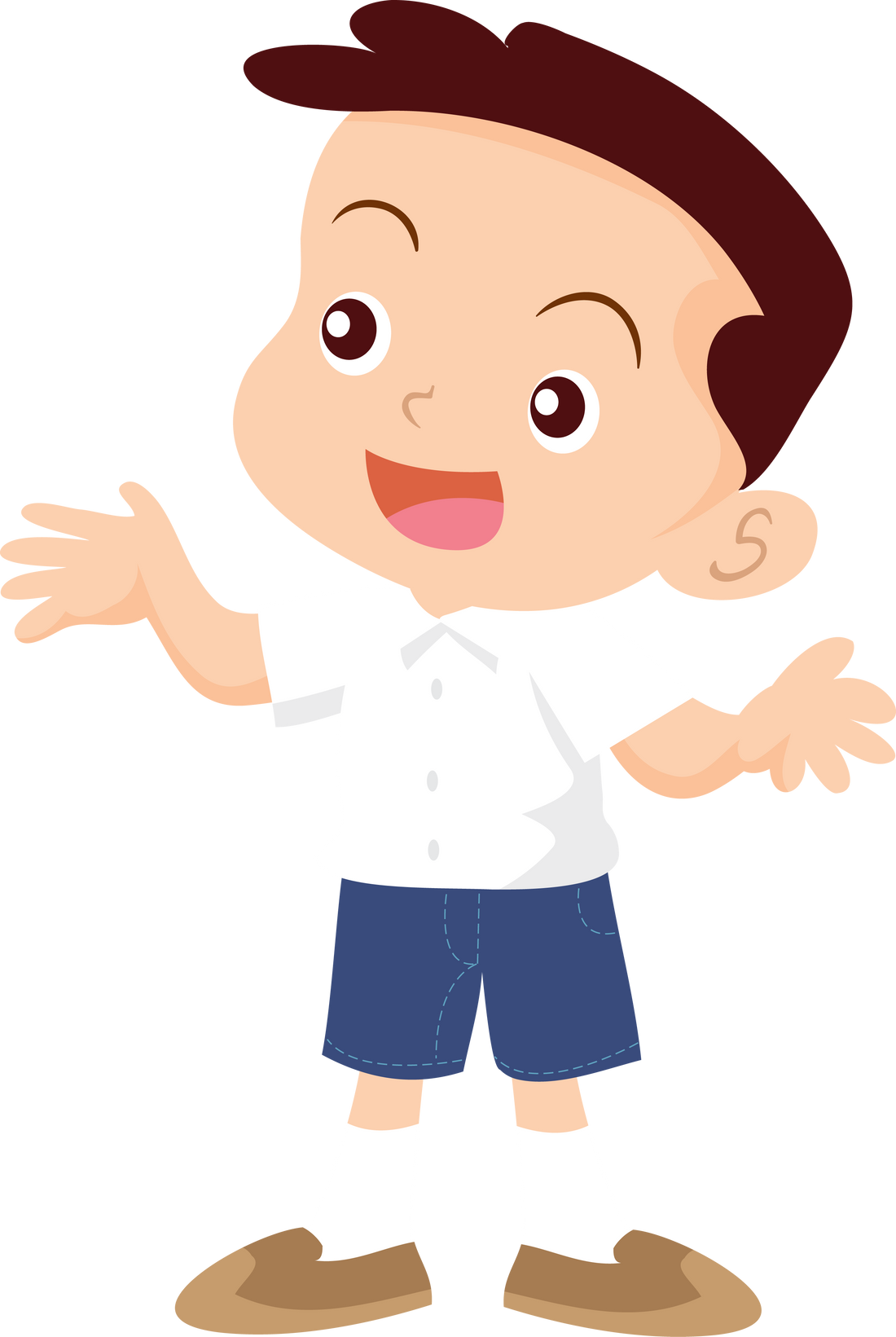 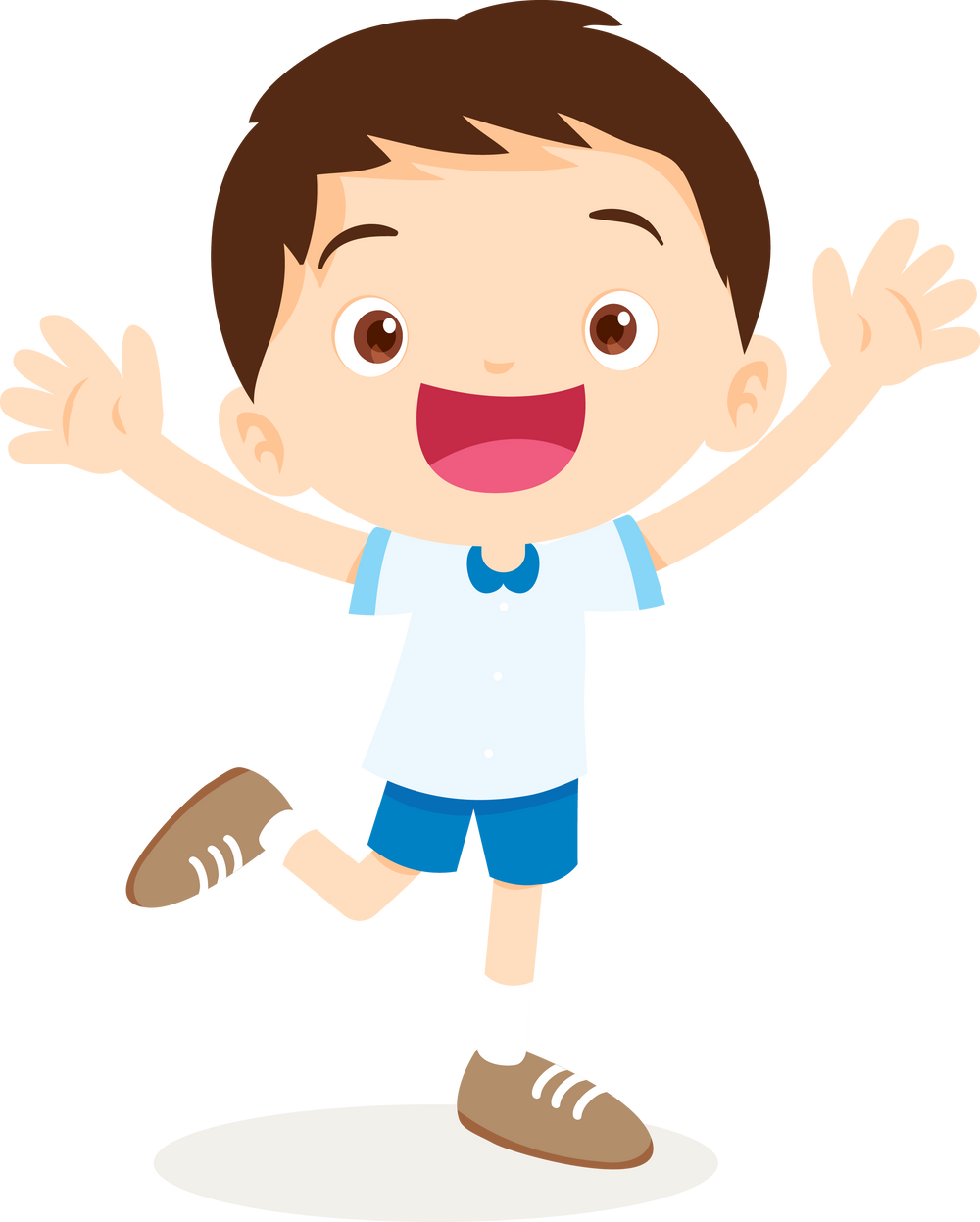 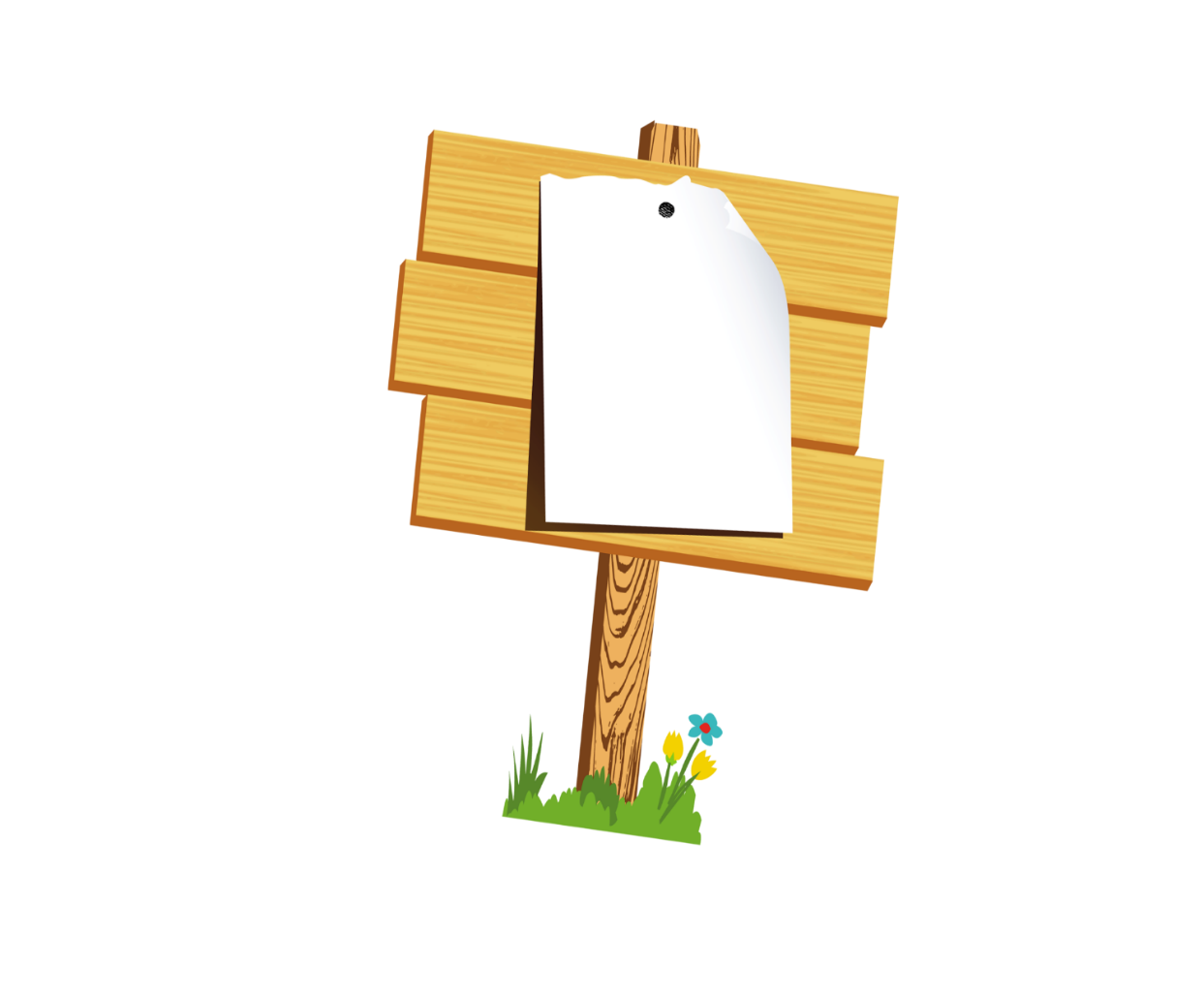 3.1. Nhận diện cấu tạo bài văn viết thư
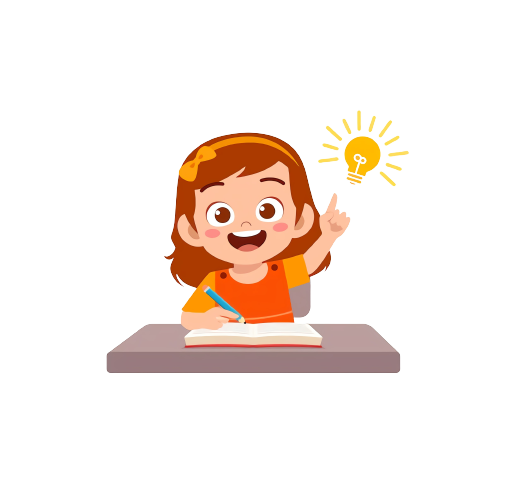 1. Đọc bức thư sau:
Thành phố Hồ Chí Minh, ngày 14 tháng 10 năm 2023
 	Ông bà kính mến!
 	Thế là cháu về lại thành phố đã được hơn hai tháng rồi. Cháu rất nhớ ông bà và những ngày hè ở quê.
	Dạo này ông bà có khoẻ không ạ? Buổi sáng, ông bà vẫn đi bộ tập  thể dục đều chứ ạ? Giàn mướp ở bờ ao mà ông bắc khi cháu về chắc nhiều hoa lắm rồi ông nhỉ? Còn con lợn út chắc đã lớn hơn nhiều rồi phải không hả bà? 
	Cả nhà cháu vẫn bình thường. Dạo này, bố mẹ cháu ít đi công tác hơn trước. Còn hai anh em cháu vẫn luôn cố gắng học tập tốt. Cháu đã tập hợp được hơn 50 quyển sách để sắp tới gửi về làm tủ sách ở đình làng.
	Cháu mong nhanh đến cuối năm để được về thăm ông bà và dự đám cưới của cô Lâm, chú Khang.
	Cháu kính chúc ông bà luôn mạnh khoẻ!
								Cháu của ông bà
 								         Thành
 								Nguyễn Duy Thành
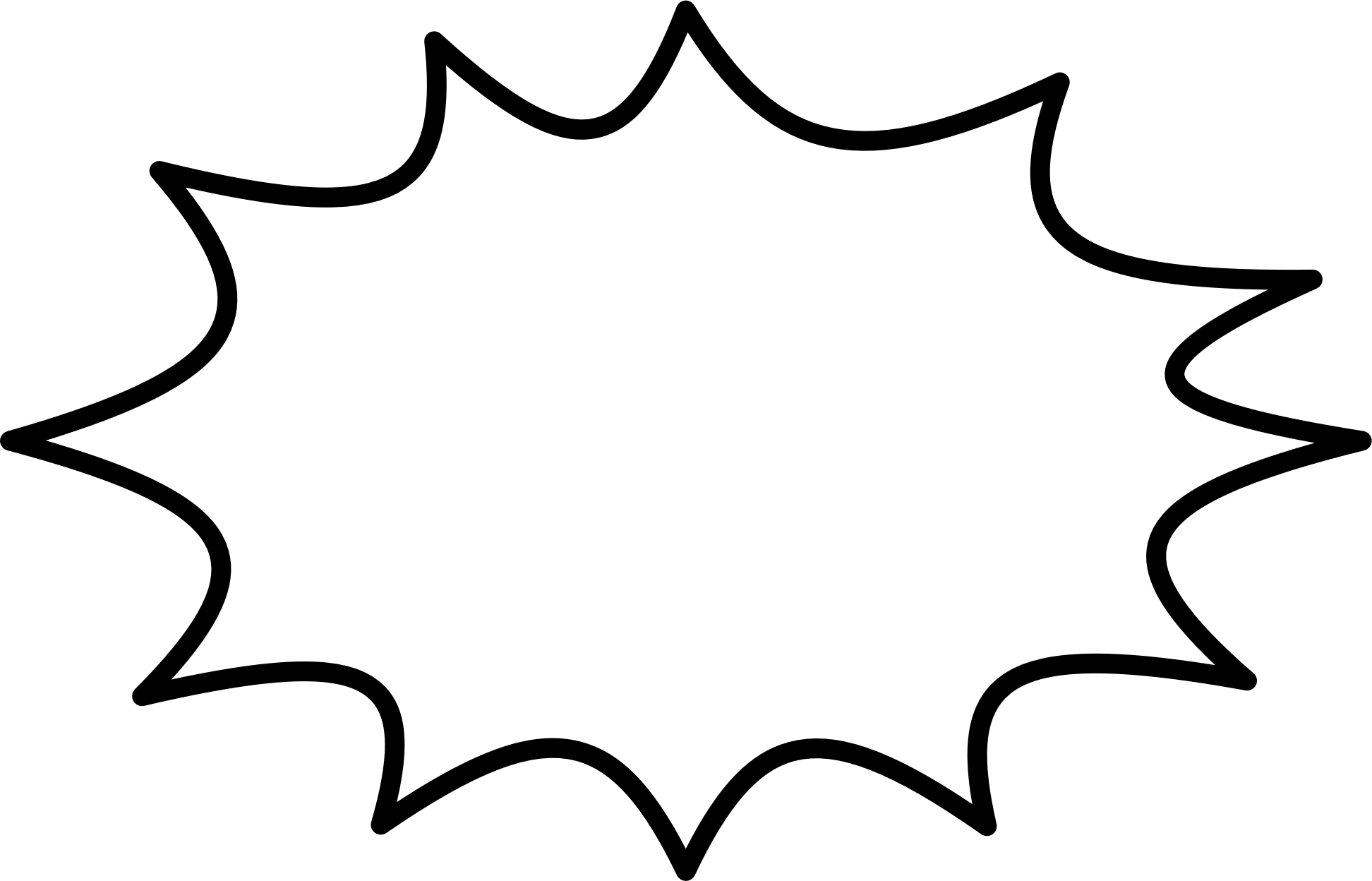 Xác định được các phần của bức thư
Thảo luận nhóm nhỏ
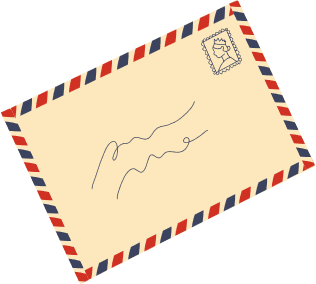 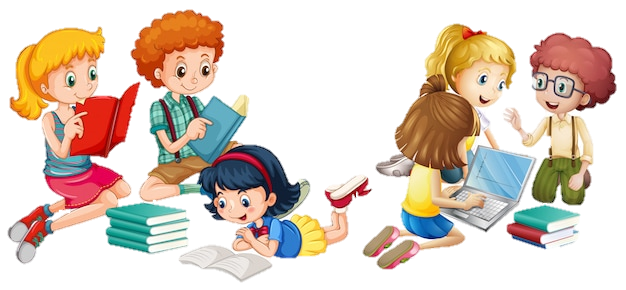 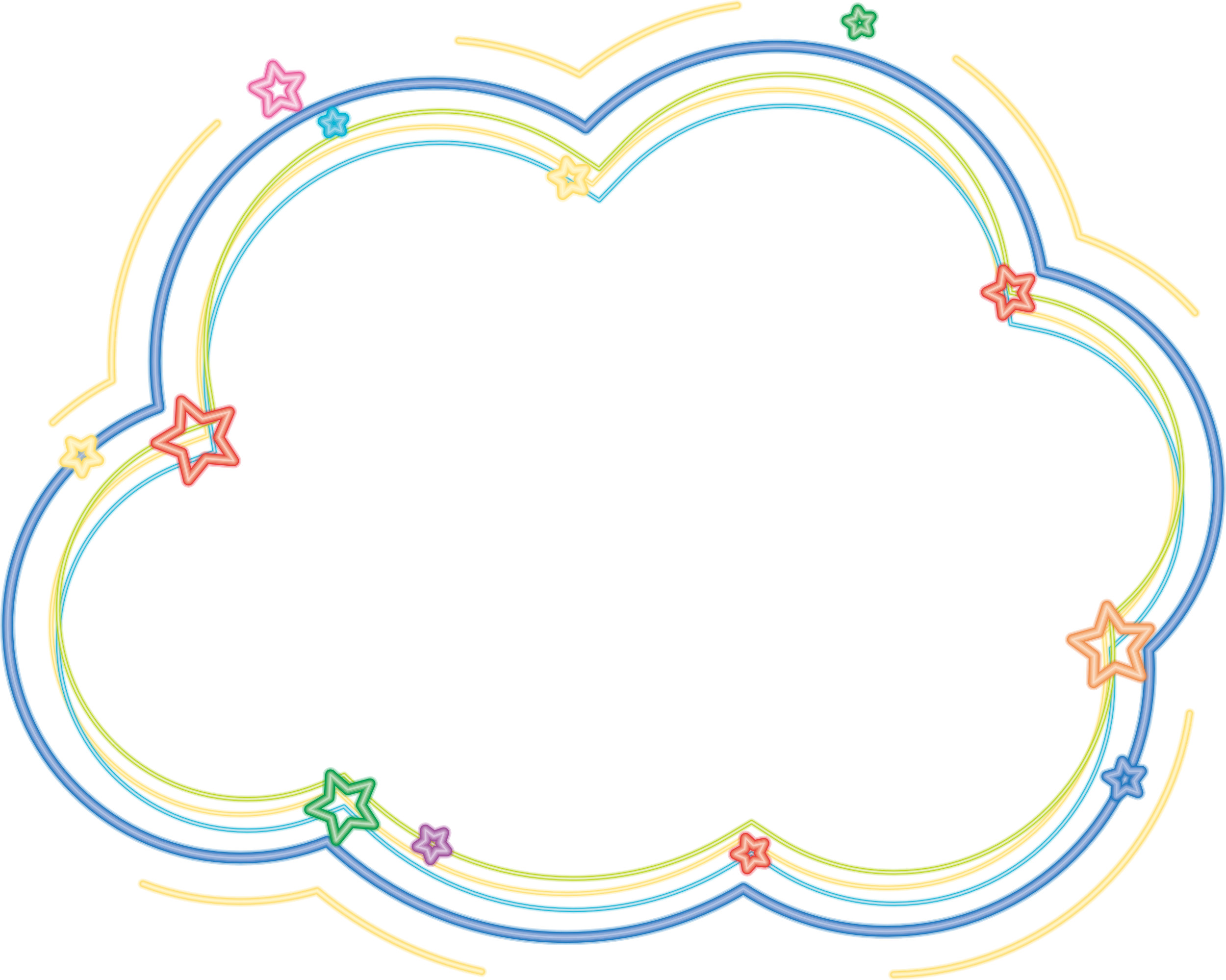 cHIA SẺ TRƯỚC LỚP
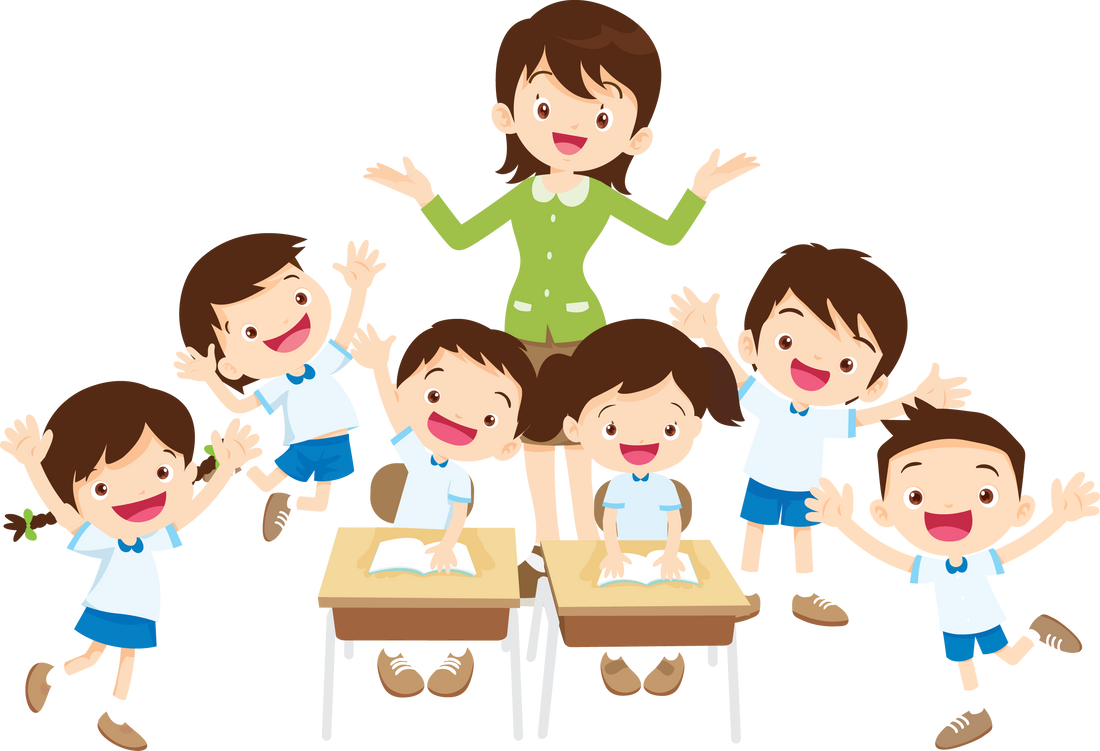 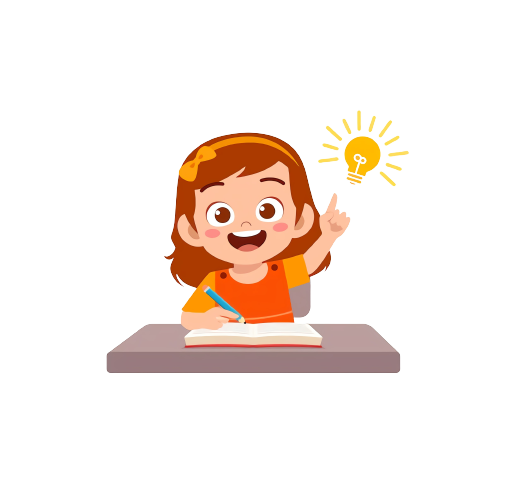 Địa điểm, thời gian viết thư
Thành phố Hồ Chí Minh, ngày 14 tháng 10 năm 2023
	
	 Ông bà kính mến!
	
	Thế là cháu về lại thành phố đã được hơn hai tháng rồi. Cháu rất nhớ ông bà và những ngày hè ở quê.
	
	Dạo này ông bà có khoẻ không ạ? Buổi sáng, ông bà vẫn đi bộ tập  thể dục đều chứ ạ? Giàn mướp ở bờ ao mà ông bắc khi cháu về chắc nhiều hoa lắm rồi ông nhỉ? Còn con lợn út chắc đã lớn hơn nhiều rồi phải không hả bà? 
	
	Cả nhà cháu vẫn bình thường. Dạo này, bố mẹ cháu ít đi công tác hơn trước. Còn hai anh em cháu vẫn luôn cố gắng học tập tốt. Cháu đã tập hợp được hơn 50 quyển sách để sắp tới gửi về làm tủ sách ở đình làng.

	Cháu mong nhanh đến cuối năm để được về thăm ông bà và dự đám cưới của cô Lâm, chú Khang.

	Cháu kính chúc ông bà luôn mạnh khoẻ!
						Cháu của ông bà
 				      		         Thành
 				`		Nguyễn Duy Thành
Lời xưng hô
Lí do viết thư
Lời thăm hỏi với người nhận thư
Lời kể về người viết thư
Mong muốn của người viết thư
Lời chúc sức khoẻ đến người nhận thư
Chữ kí và họ tên của người viết thư
Ghi nhớ :
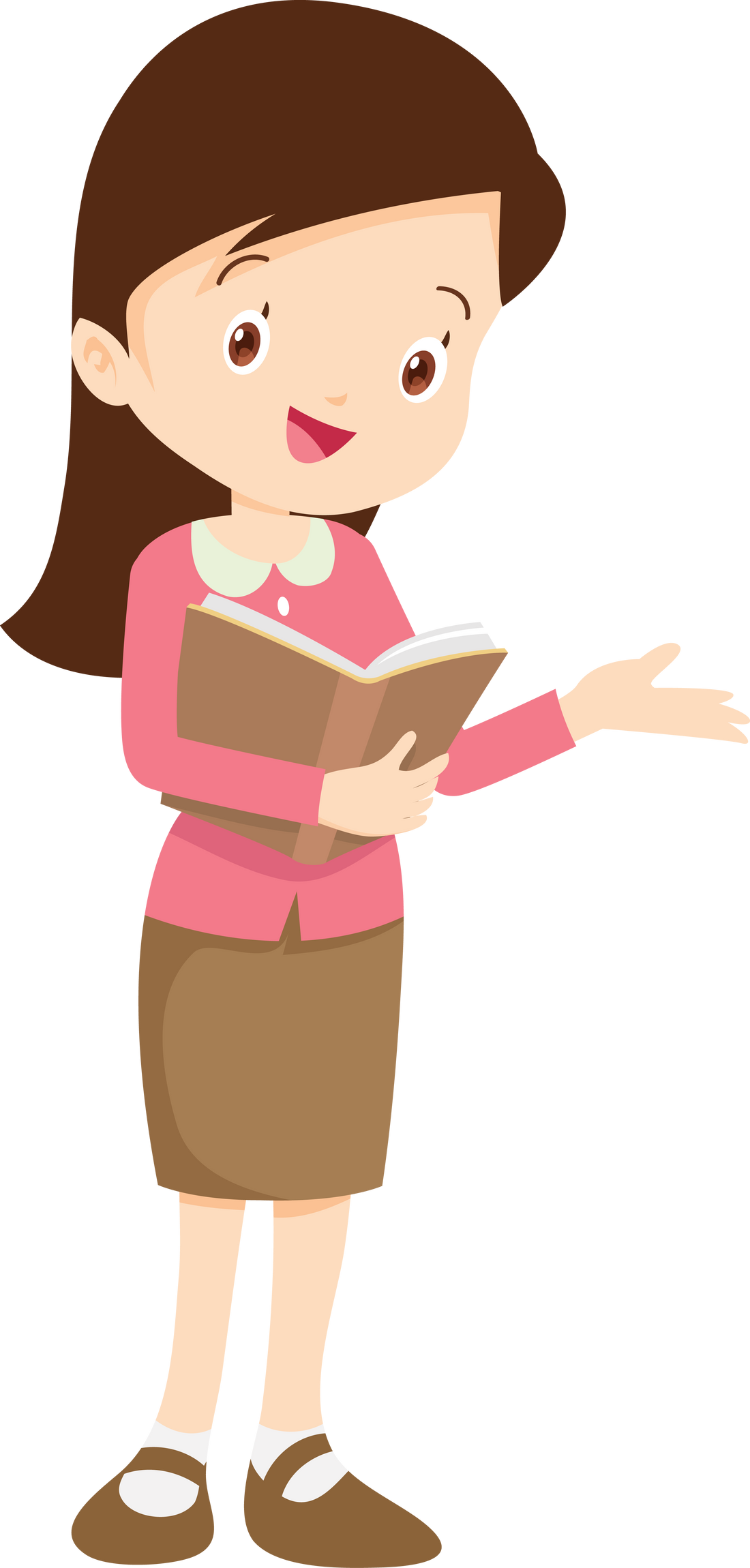 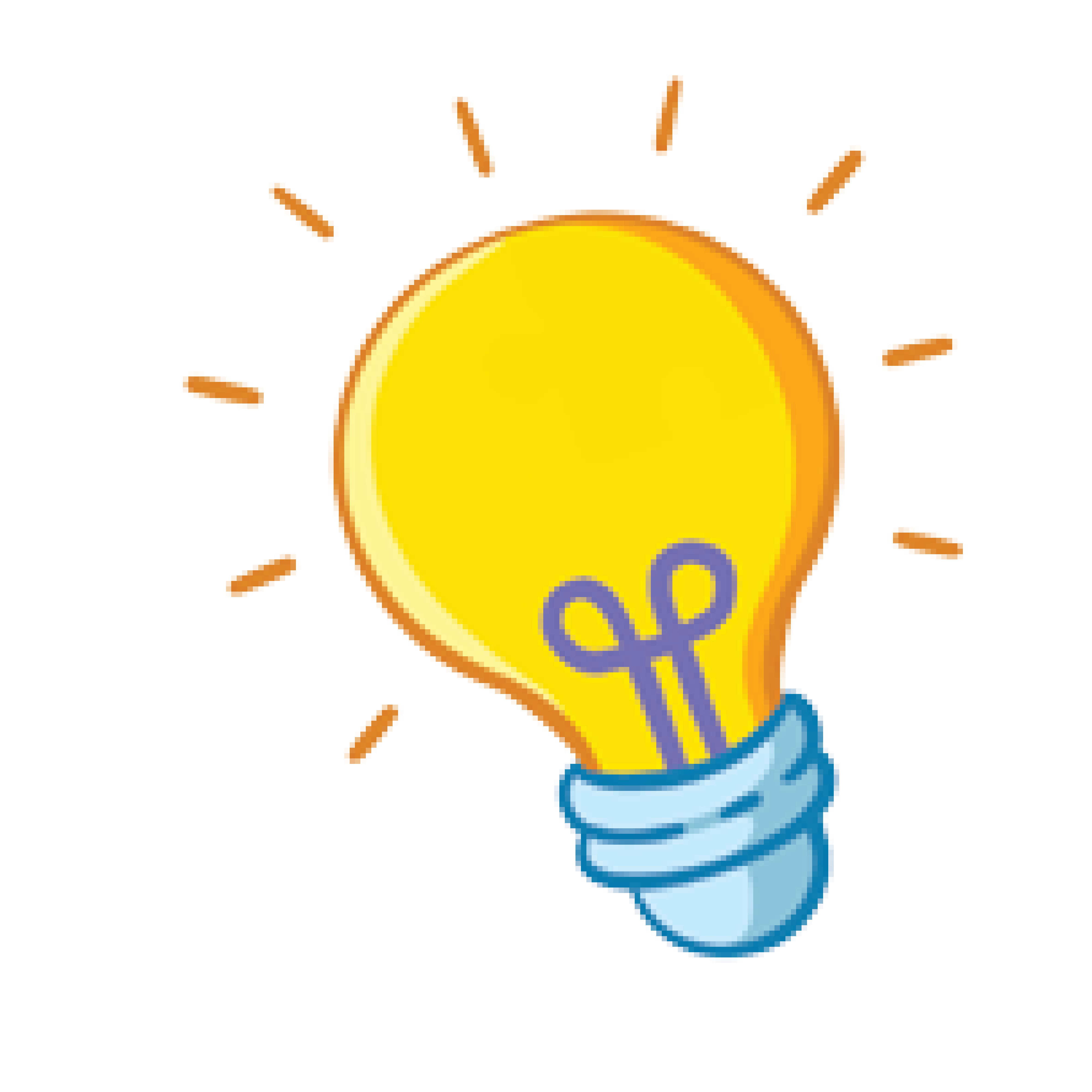 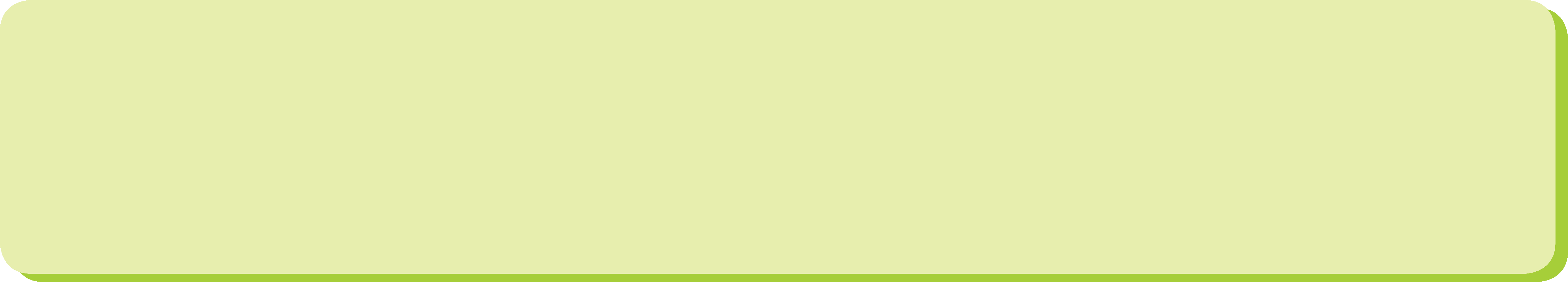 Một bức thư thường gồm ba phần:
3. Phần cuối thư
– Lời chúc
– Lời hứa
– Tên và chữ kí của người viết thư
1. Phần đầu thư
– Địa điểm, thời gian viết thư
– Lời xưng hô
– Lí do viết thư
2. Phần nội dung
– Lời thăm hỏi
– Lời kể
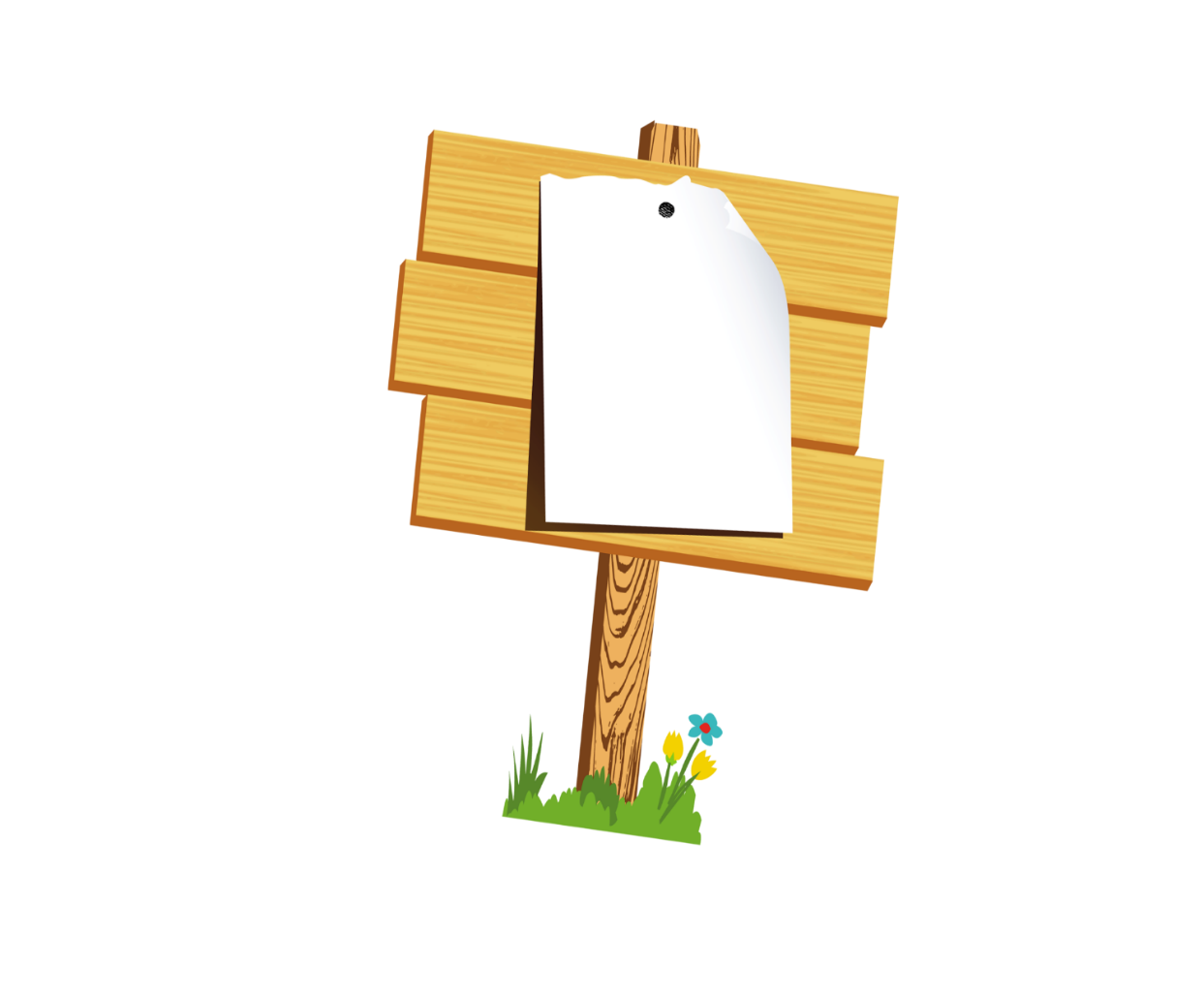 3.2. Tìm ý cho bài văn viết thư gửi người thân
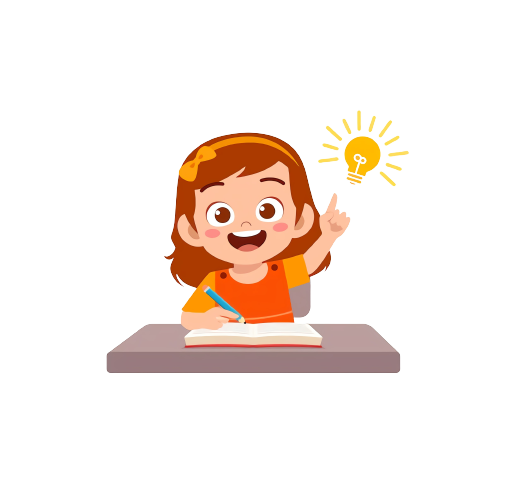 2. Trao đổi với bạn những nội dung em muốn viết trong bức thư gửi cho một người thân ở xa để thăm hỏi và kể về tình hình gia đình em.
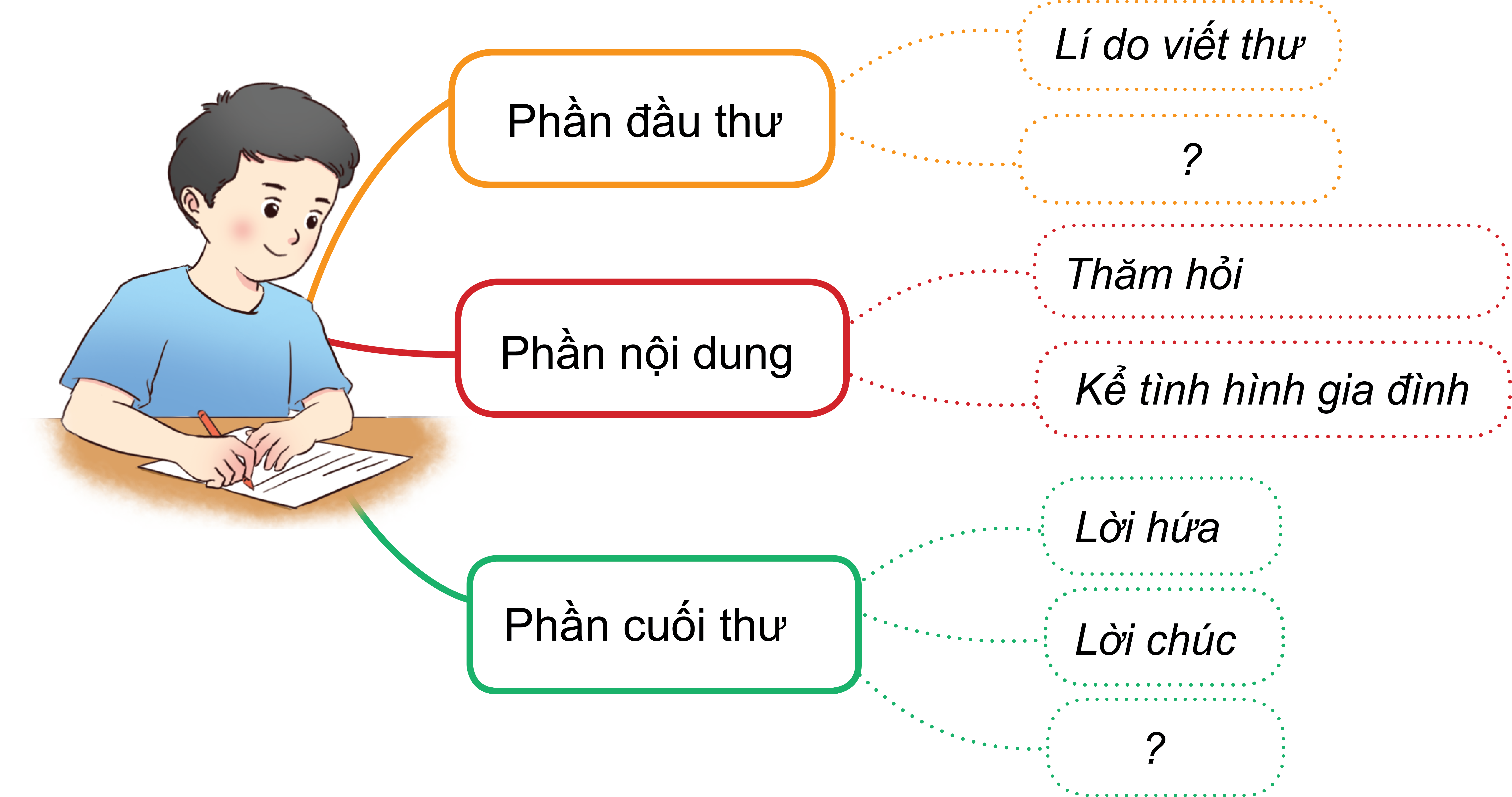 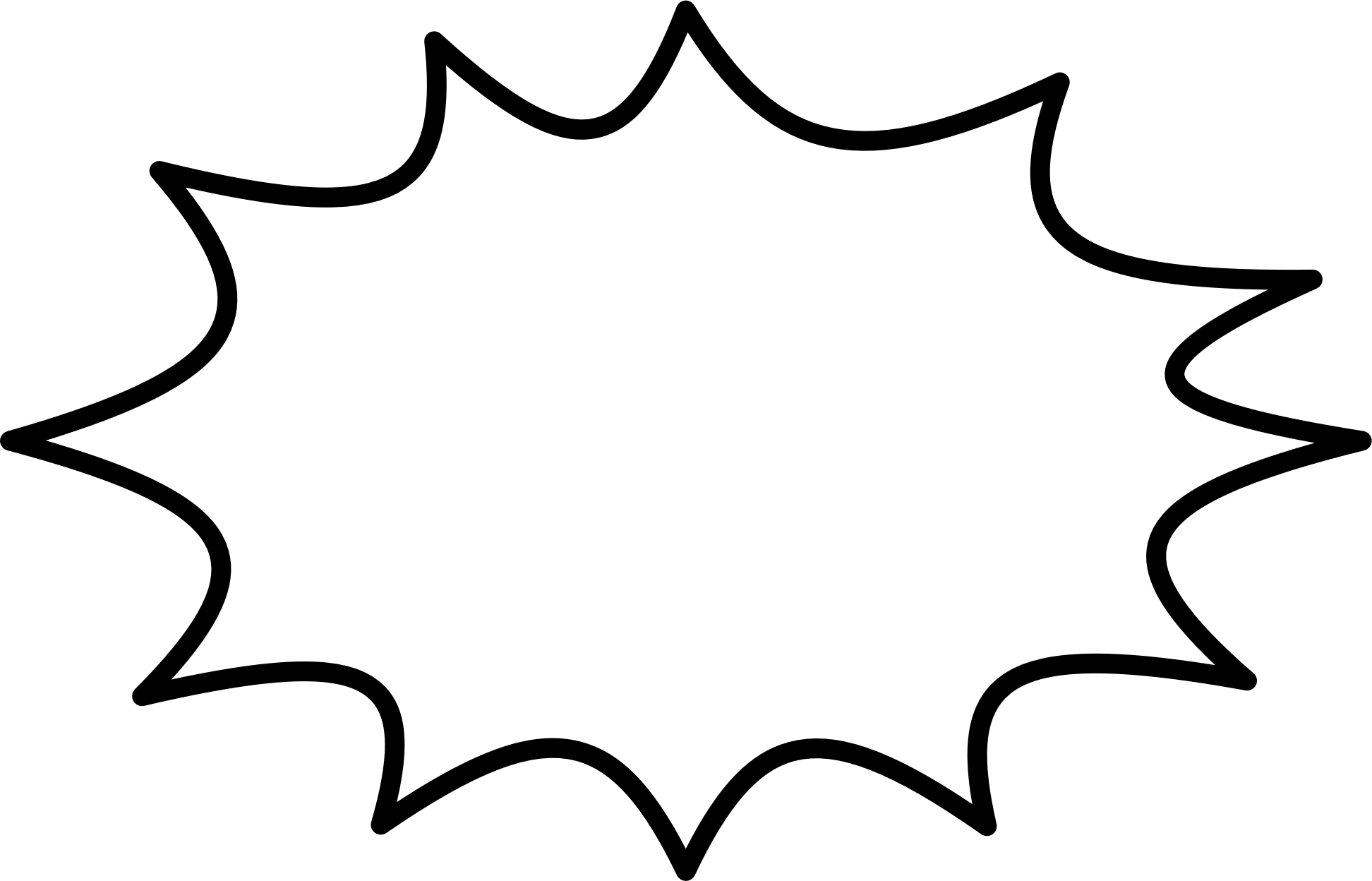 Thảo luận nhóm nhỏ
Có thể ghi lại các ý chính dưới dạng sơ đồ đơn giản
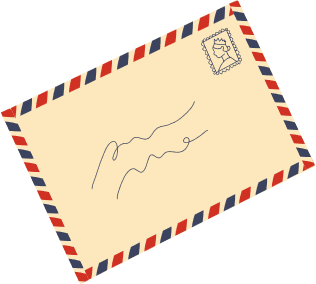 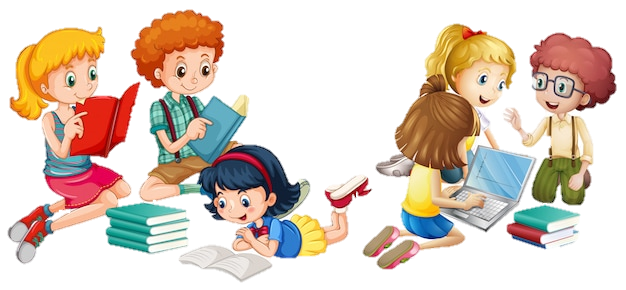 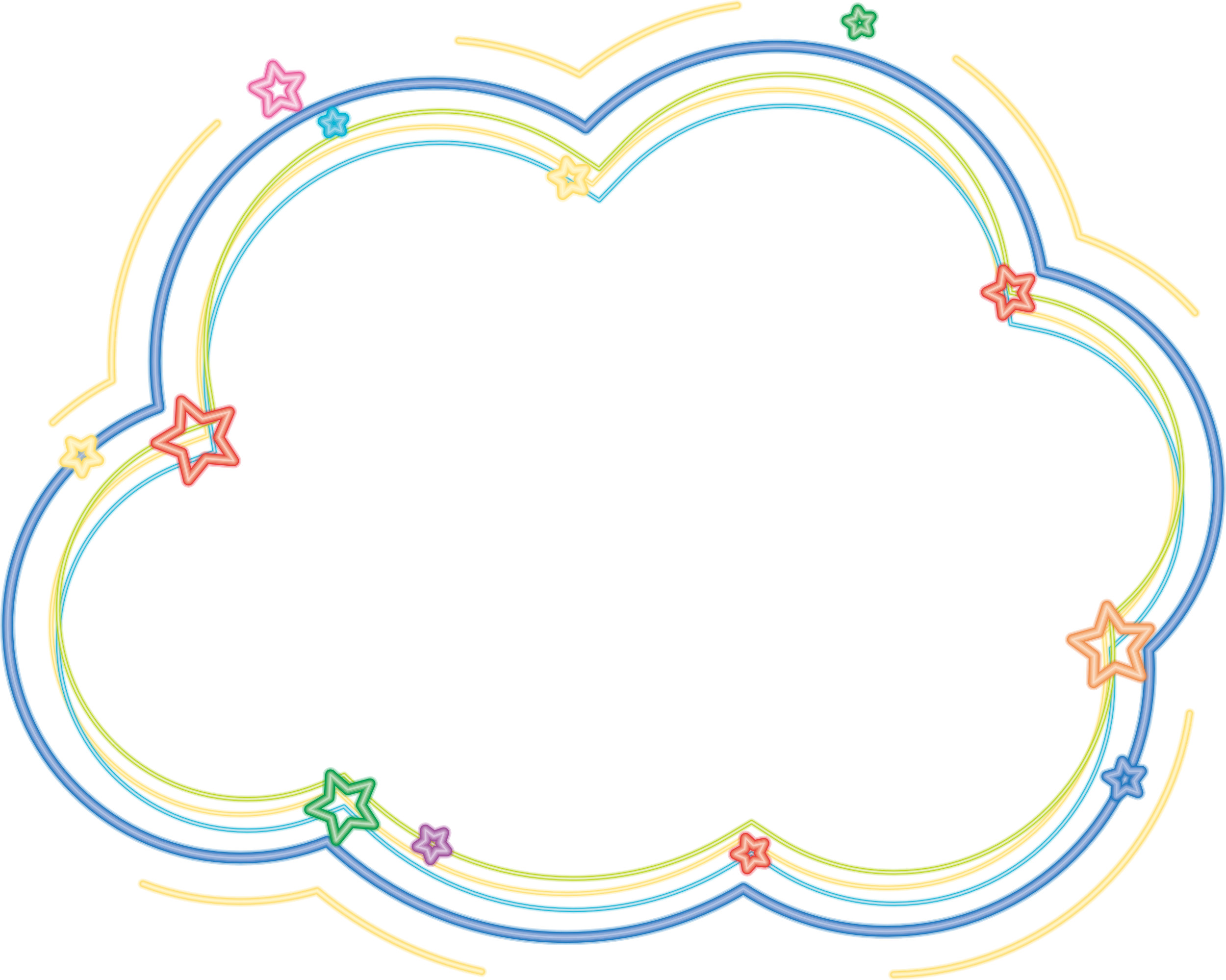 cHIA SẺ TRƯỚC LỚP
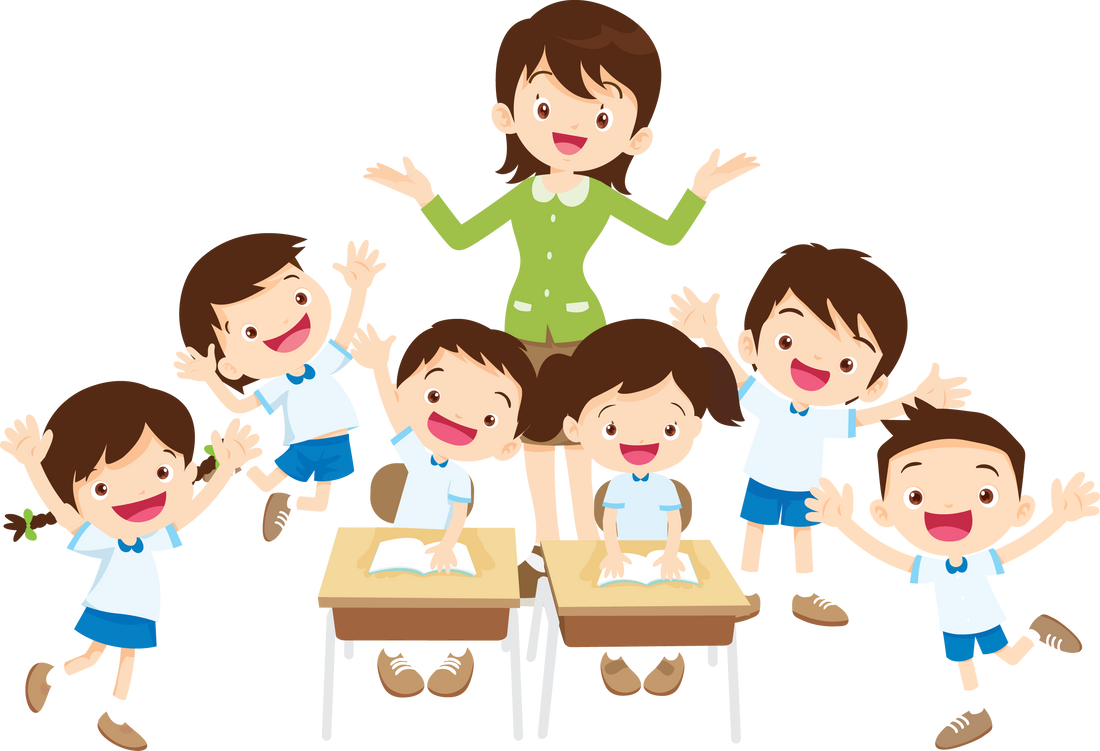 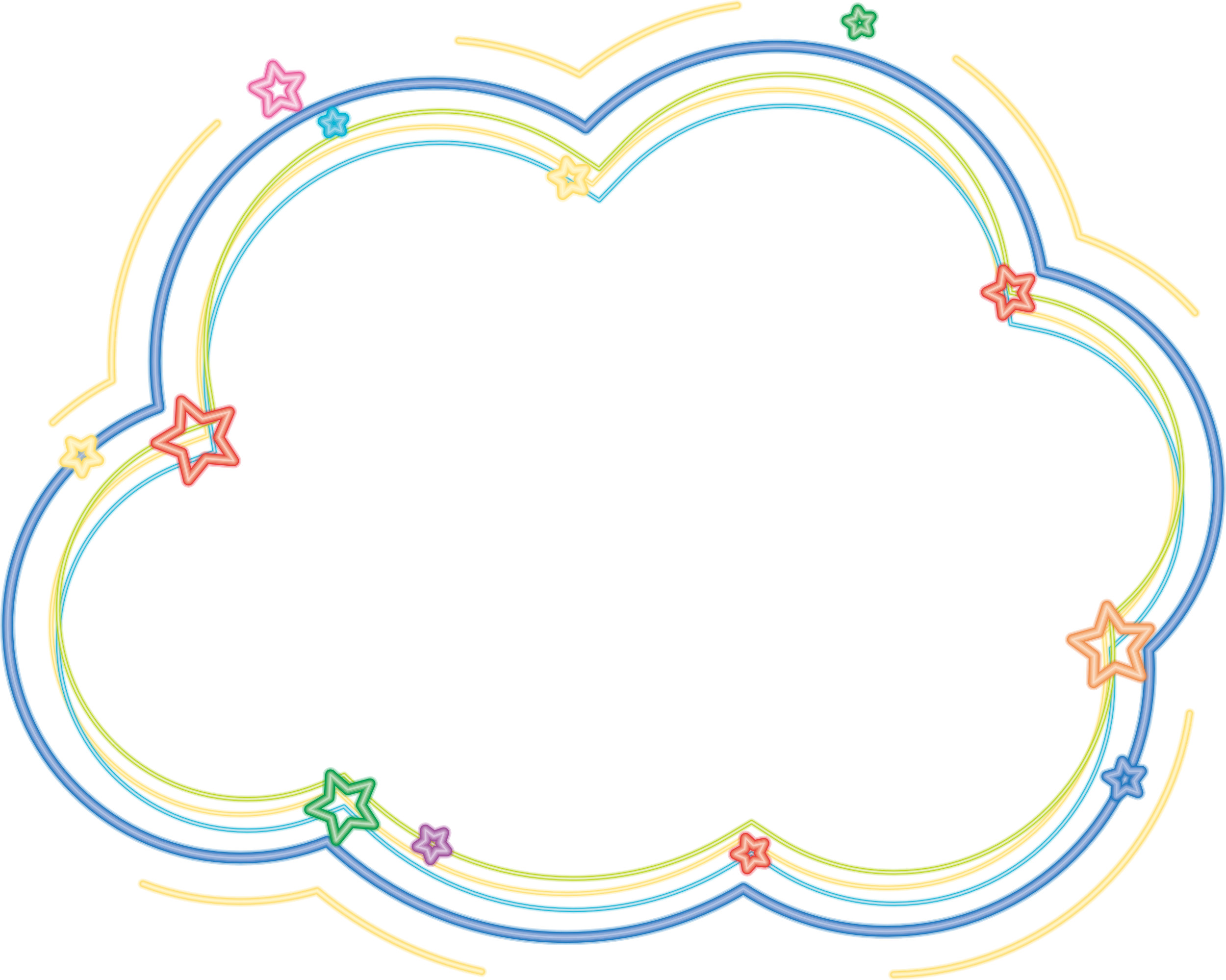 VẬN DỤNG
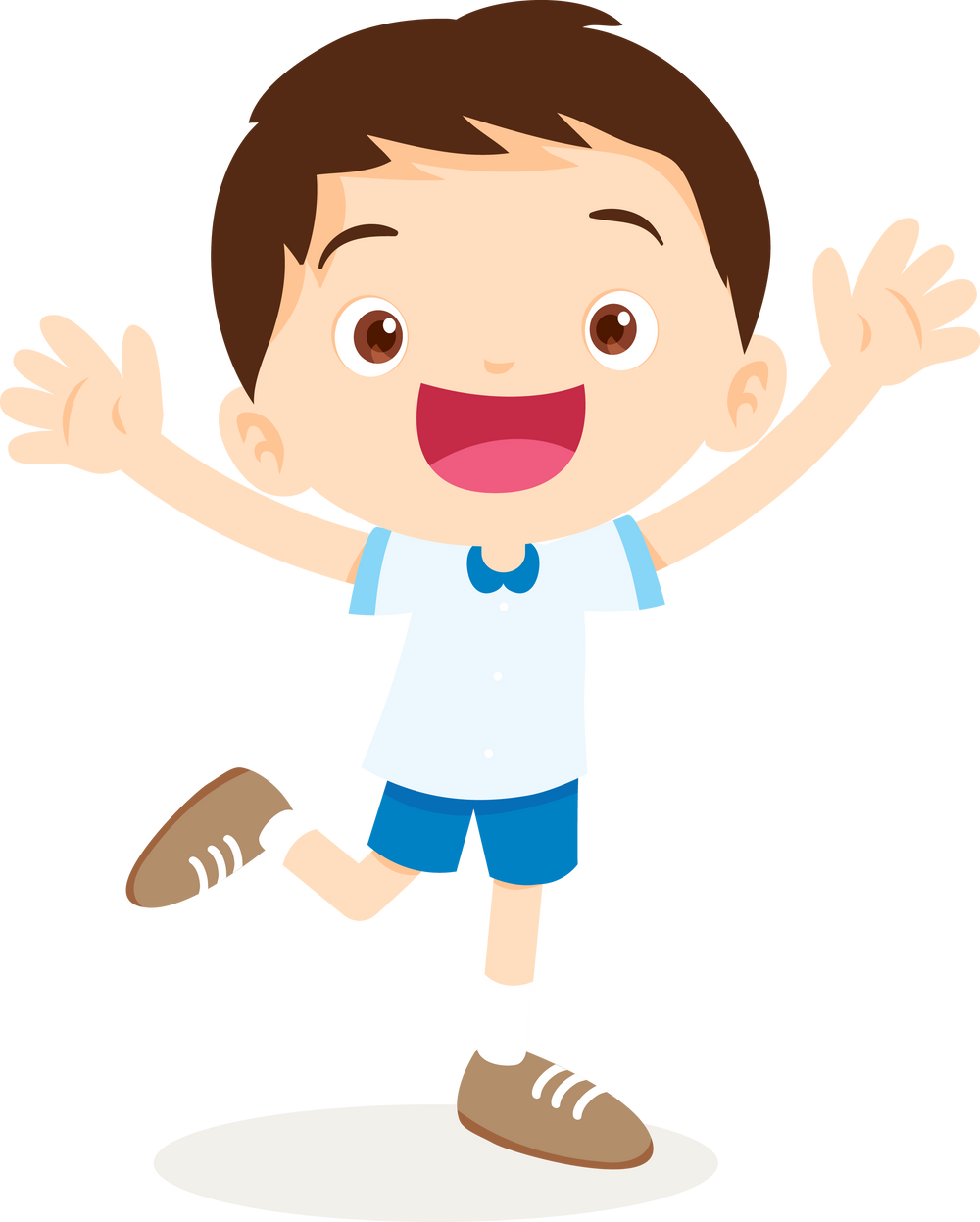 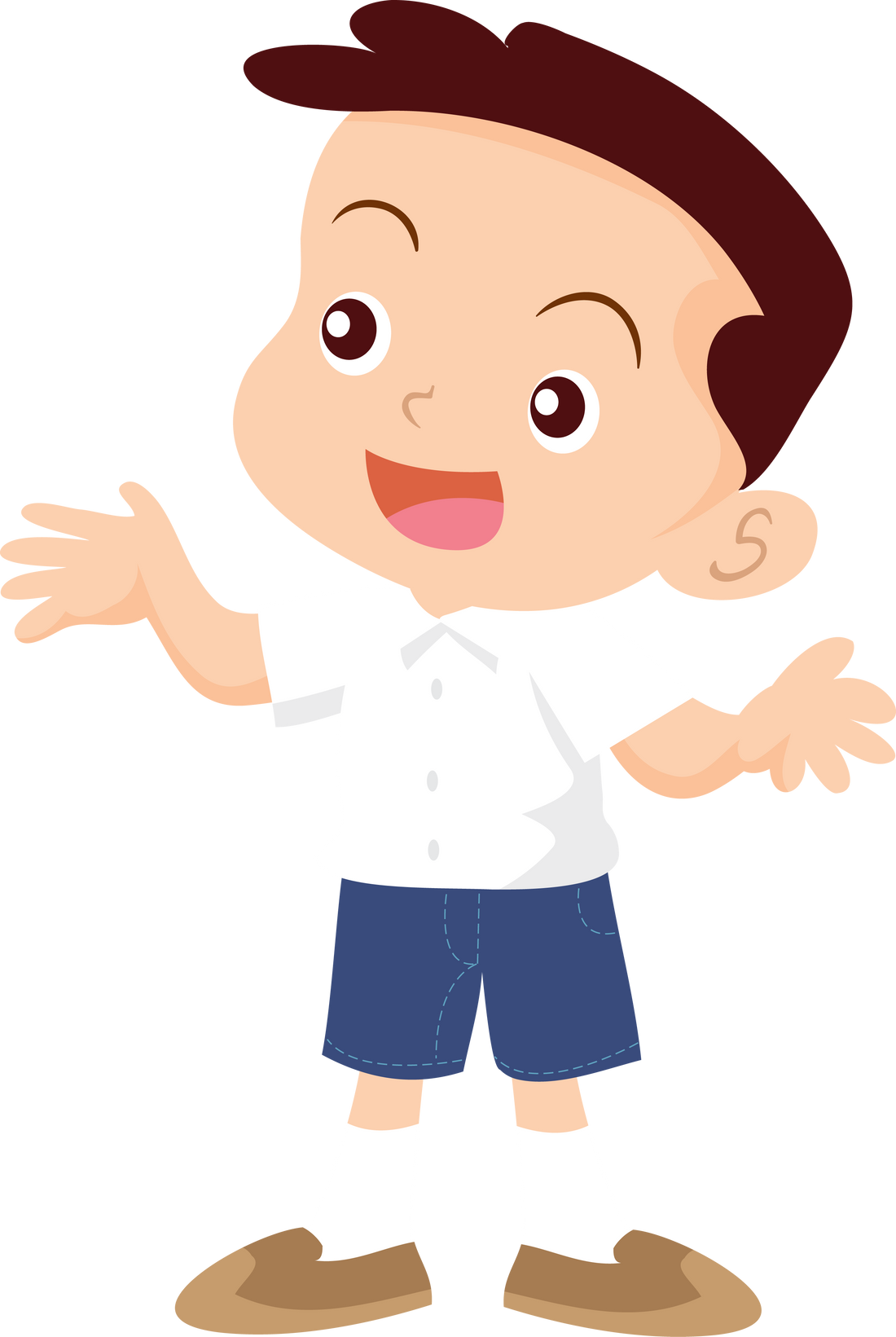 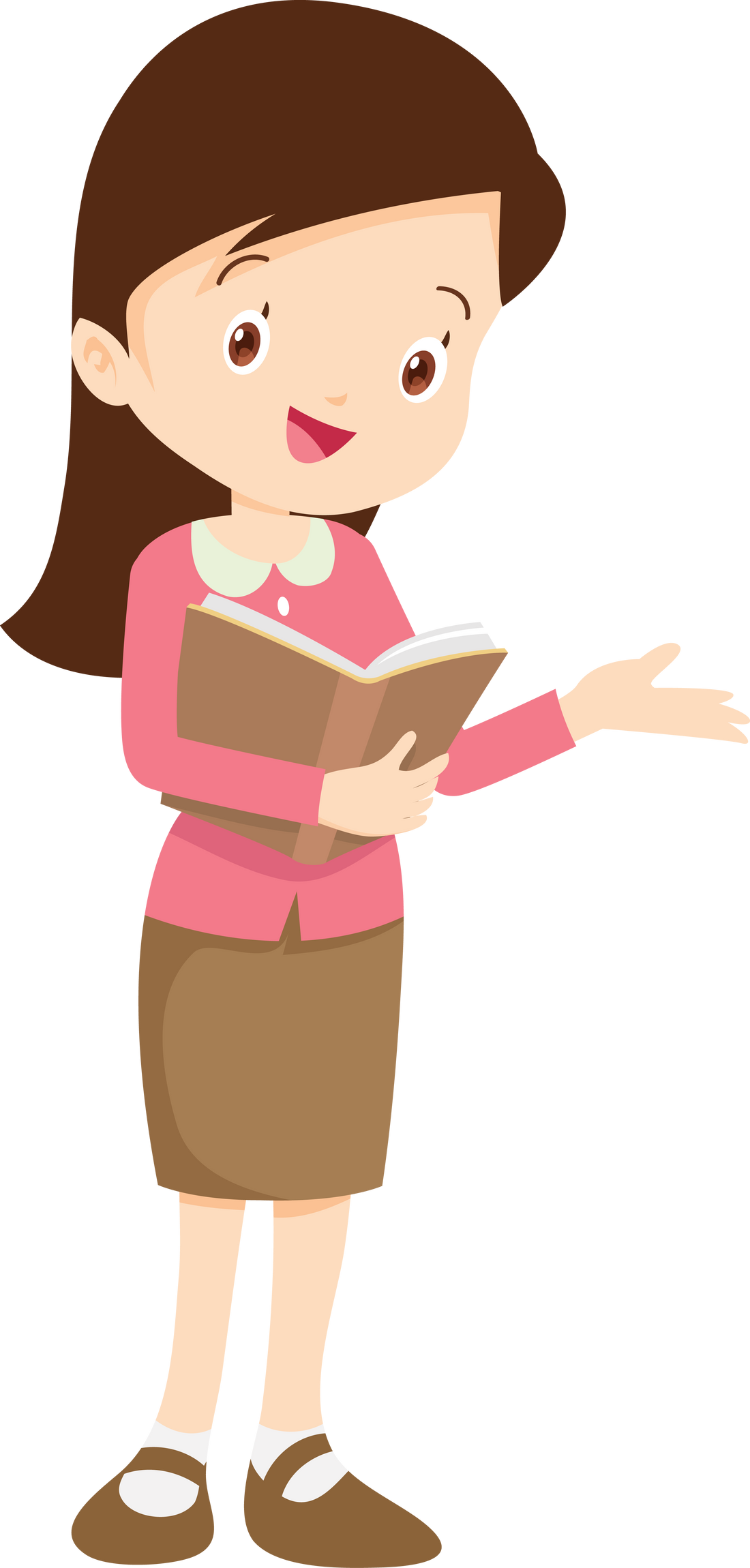 Đóng vai hướng dẫn viên, giới thiệu về một công trình ở địa phương mà em biết.
Gợi ý: HS sưu tầm trước hình ảnh, thông tin về công trình để vào lớp chia sẻ với bạn
CHIA SẺ TRONG NHÓM NHỎ
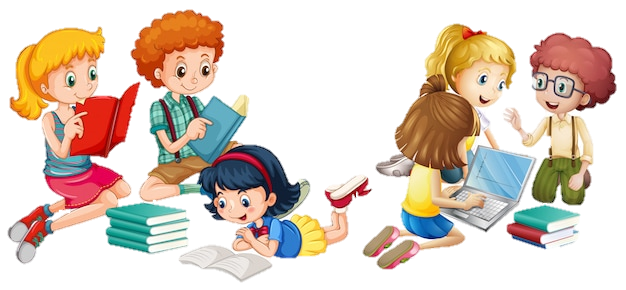 Hướng dẫn viên nhí
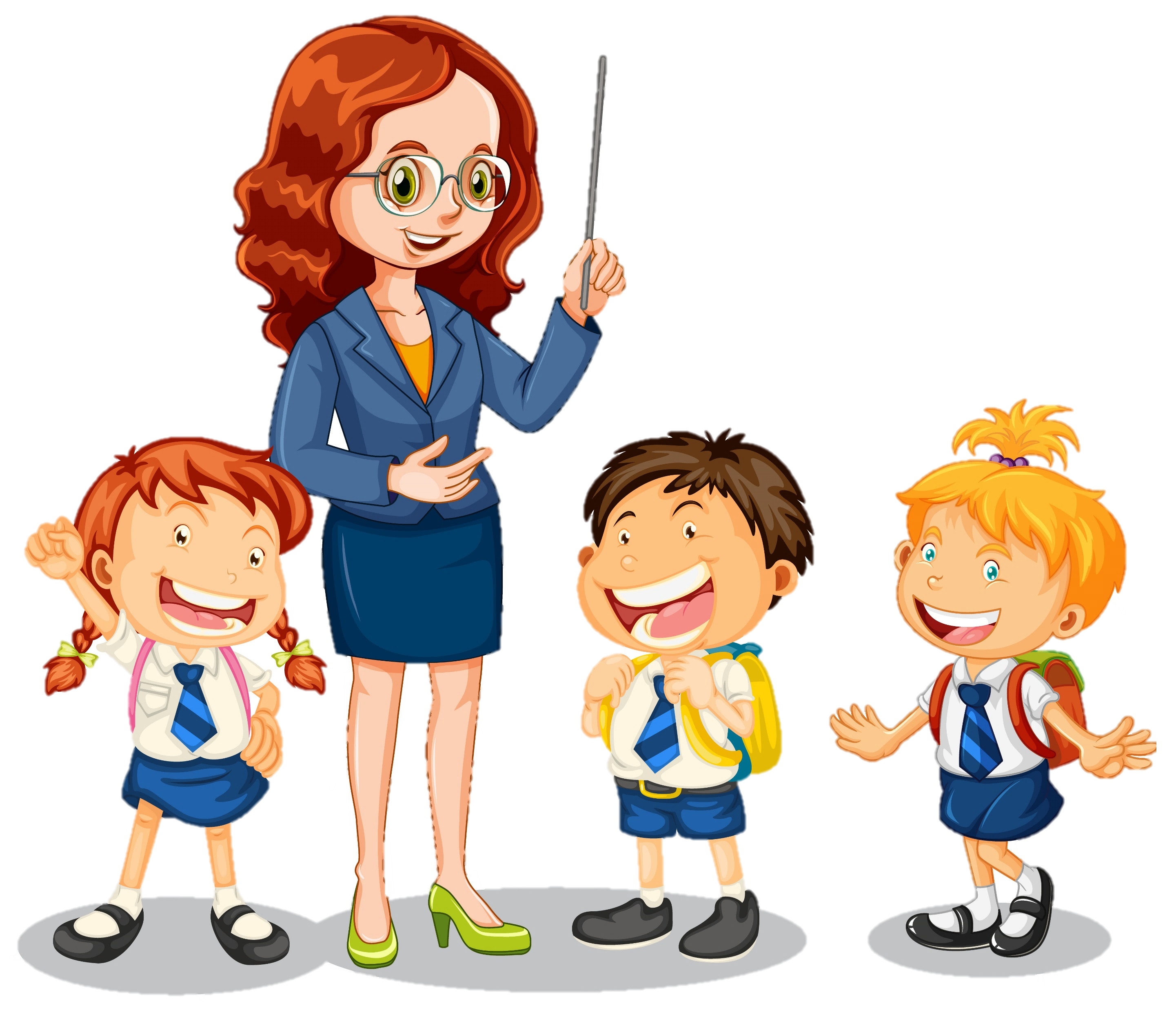 Tiêu chí
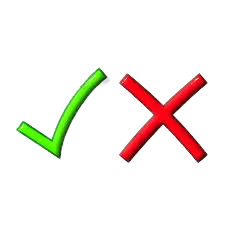 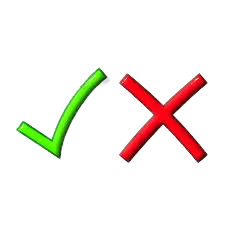 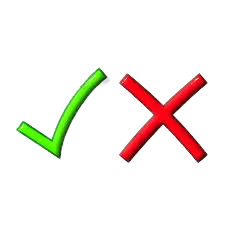 Nội dung trình bày
Phương tiện hỗ trợ
Giọng nói, ngữ điệu, cử chỉ
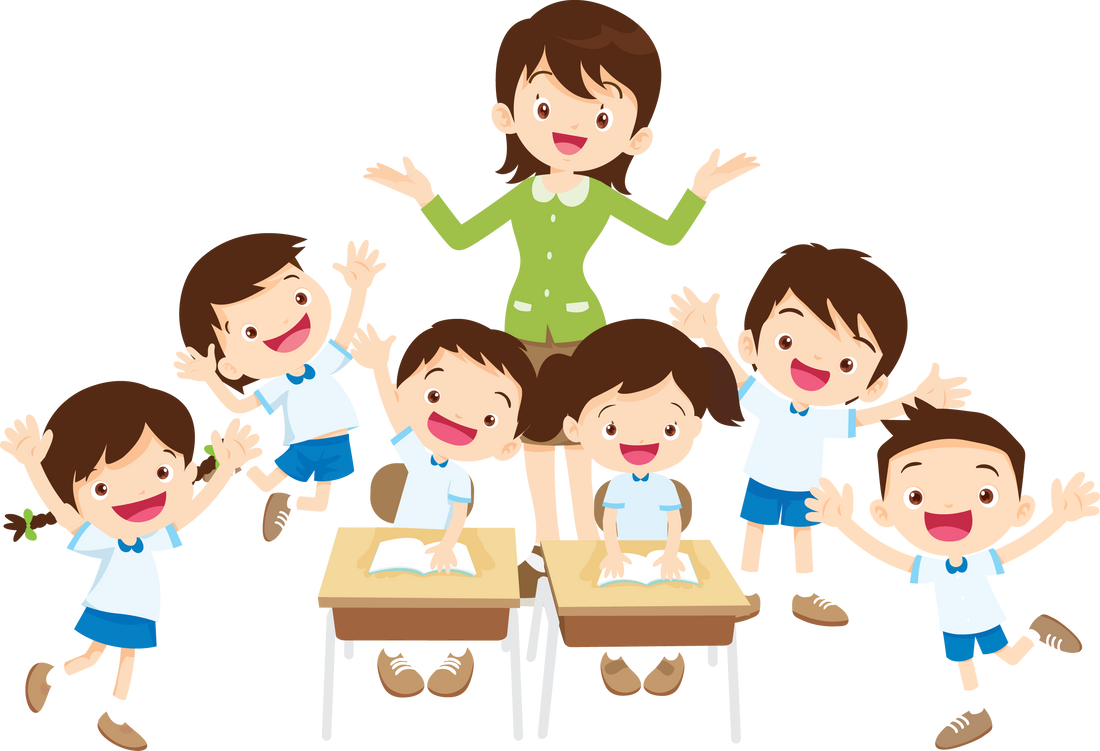 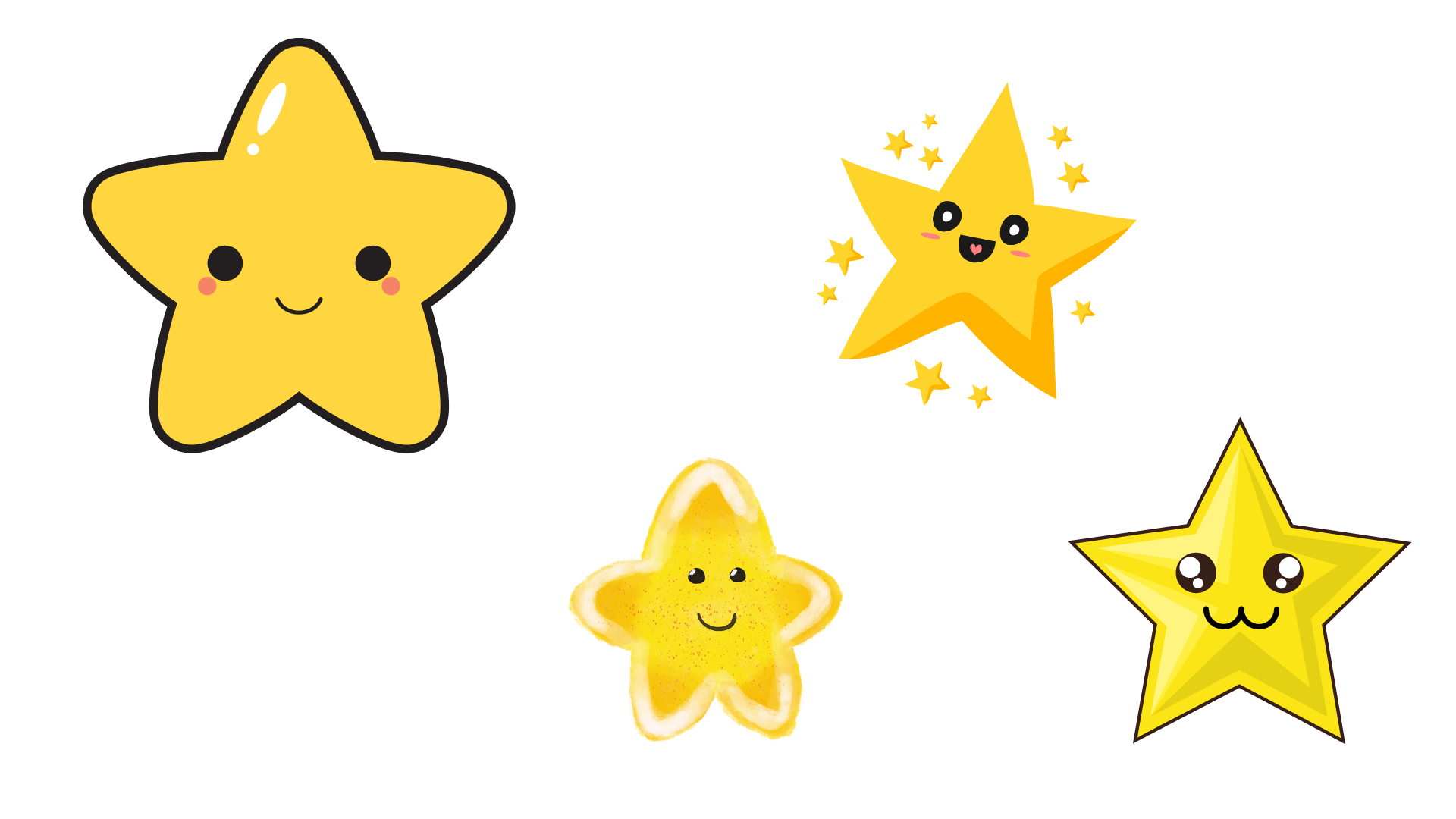 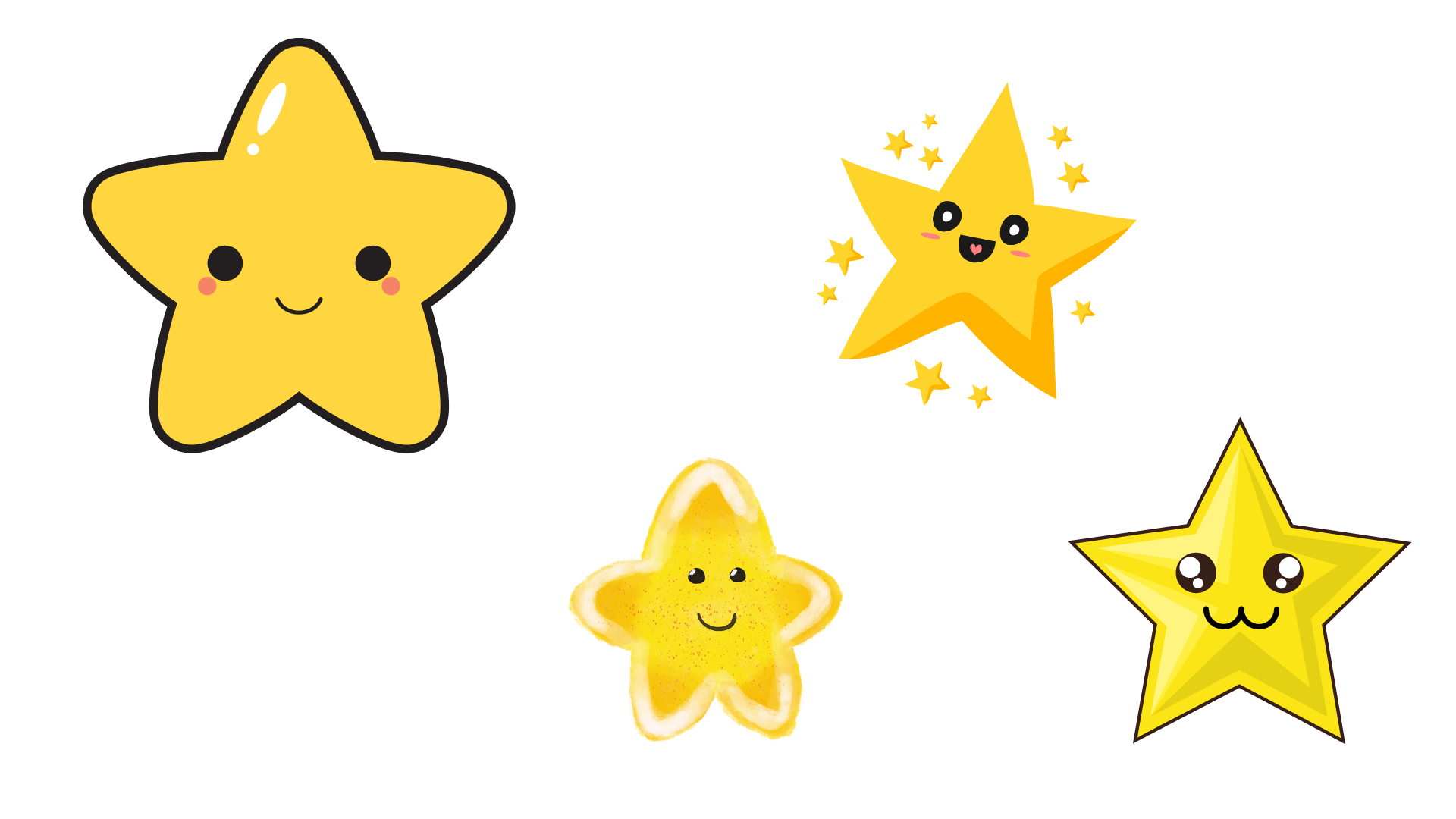 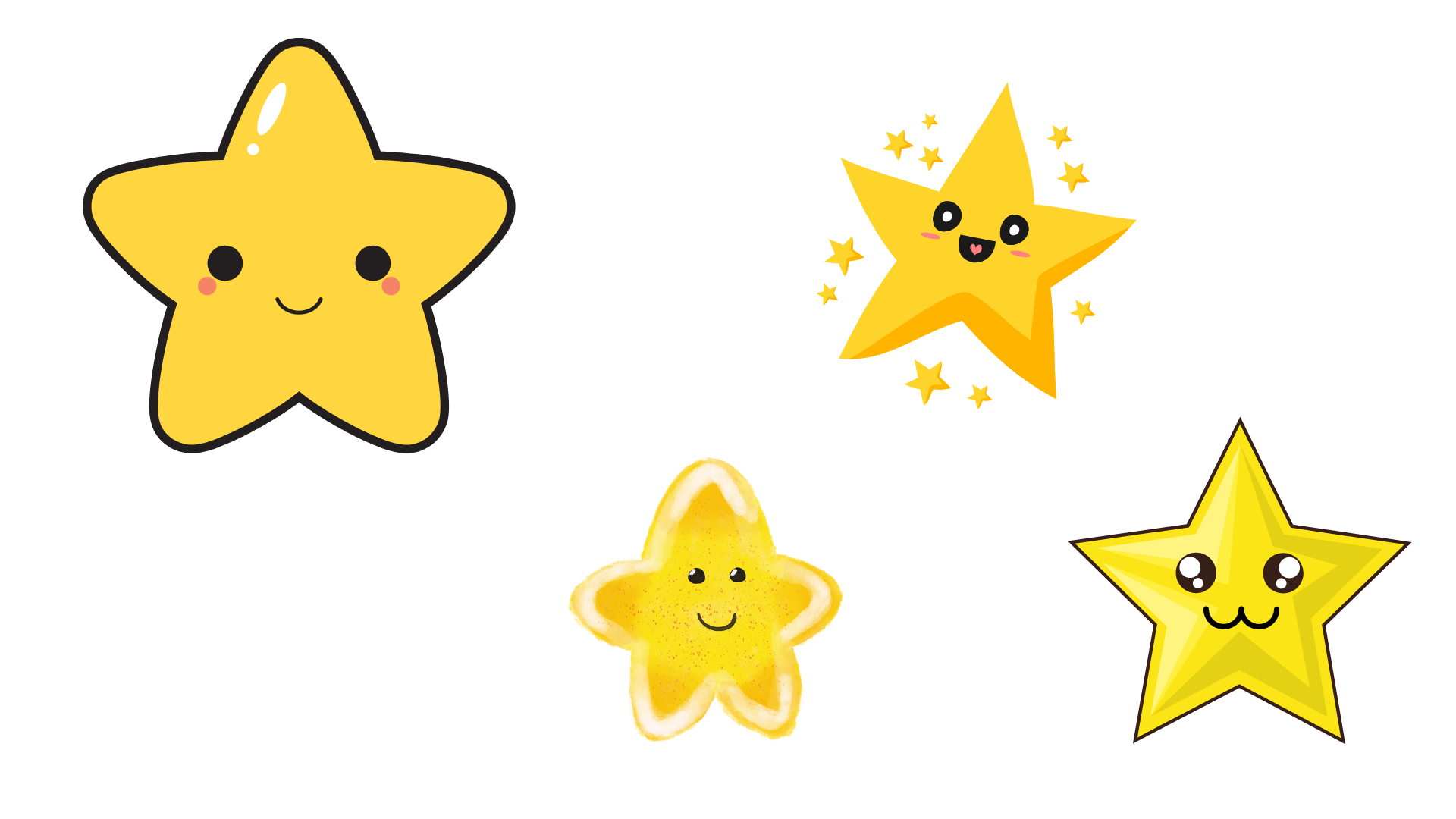 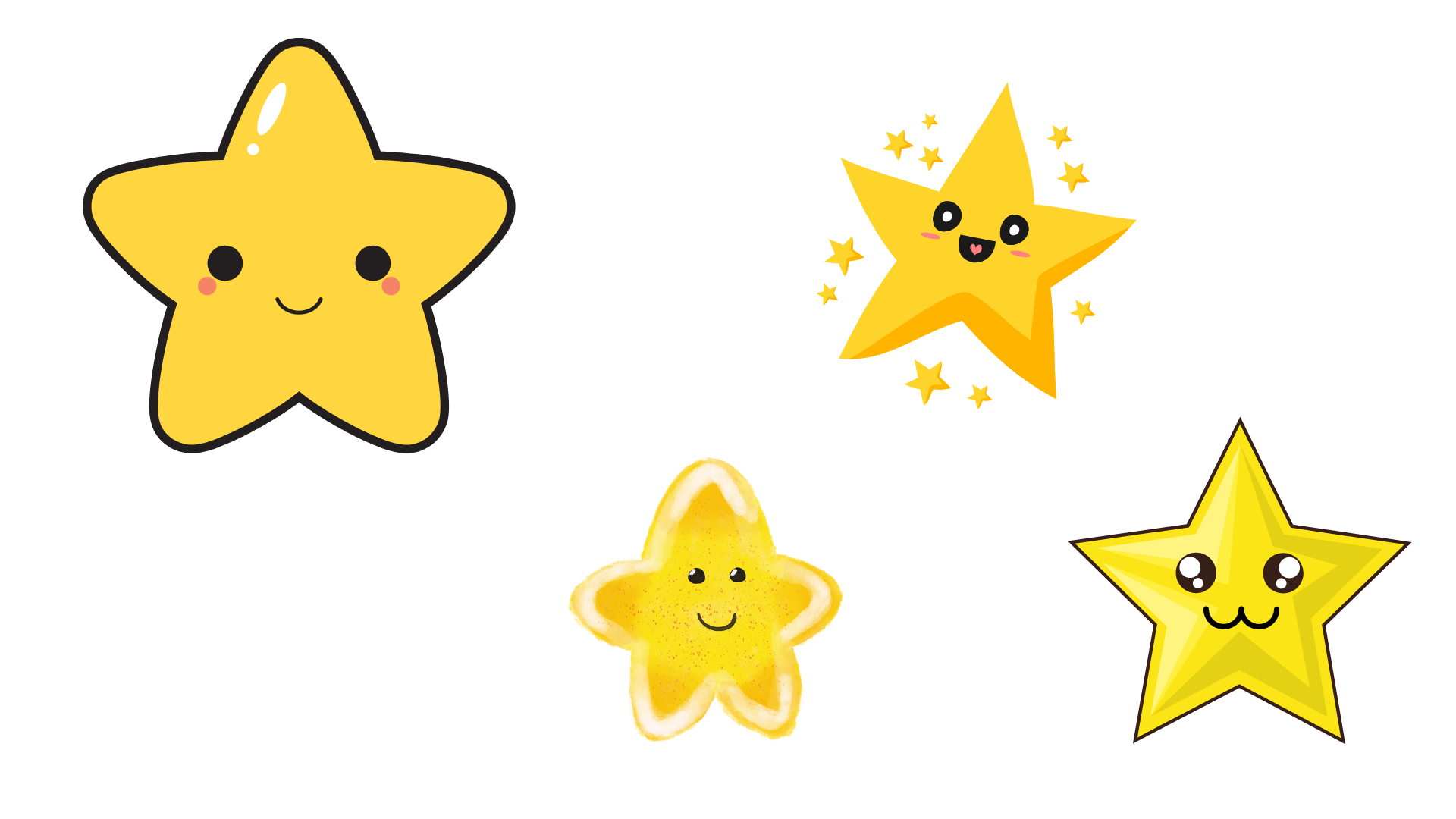 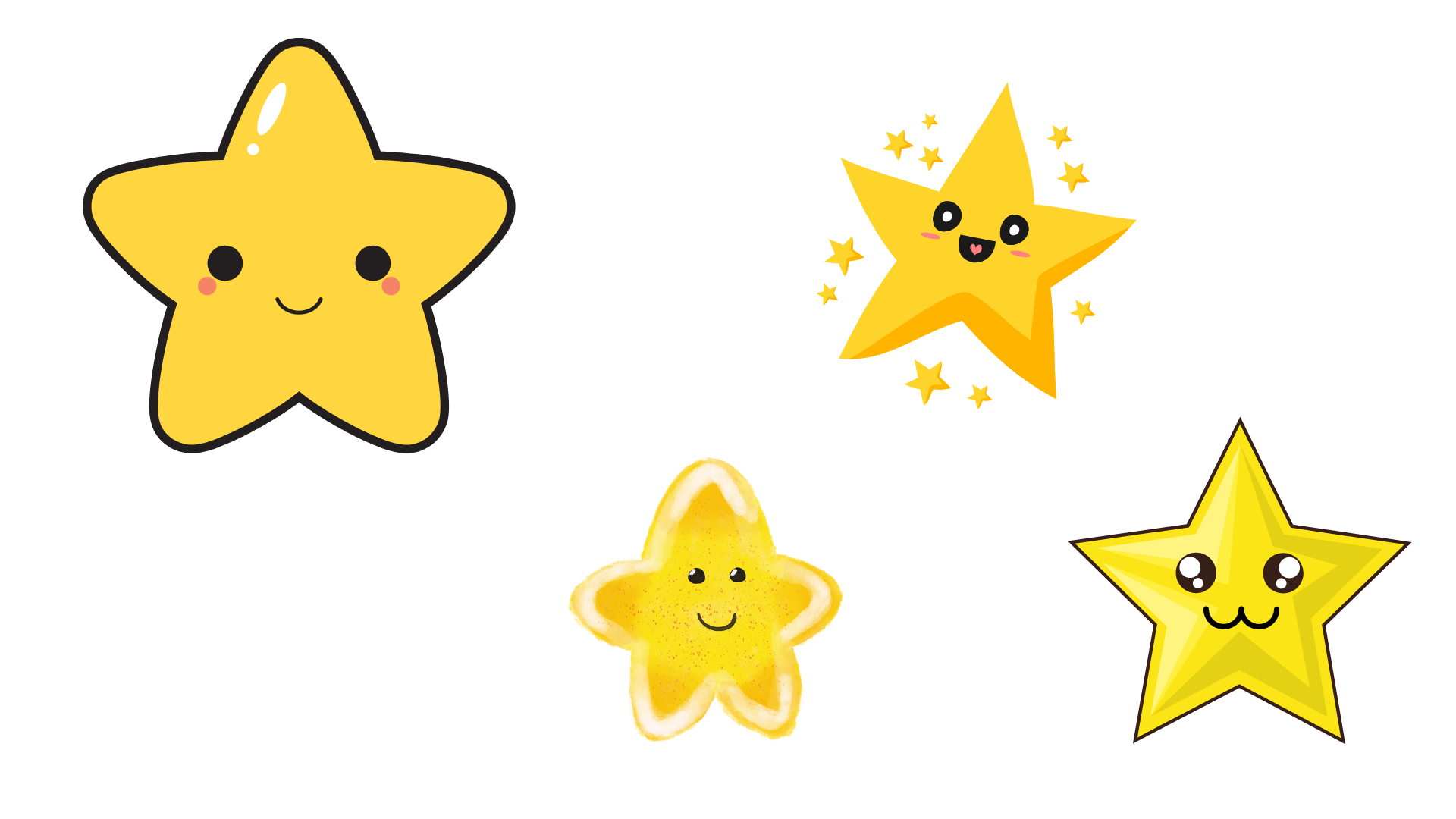 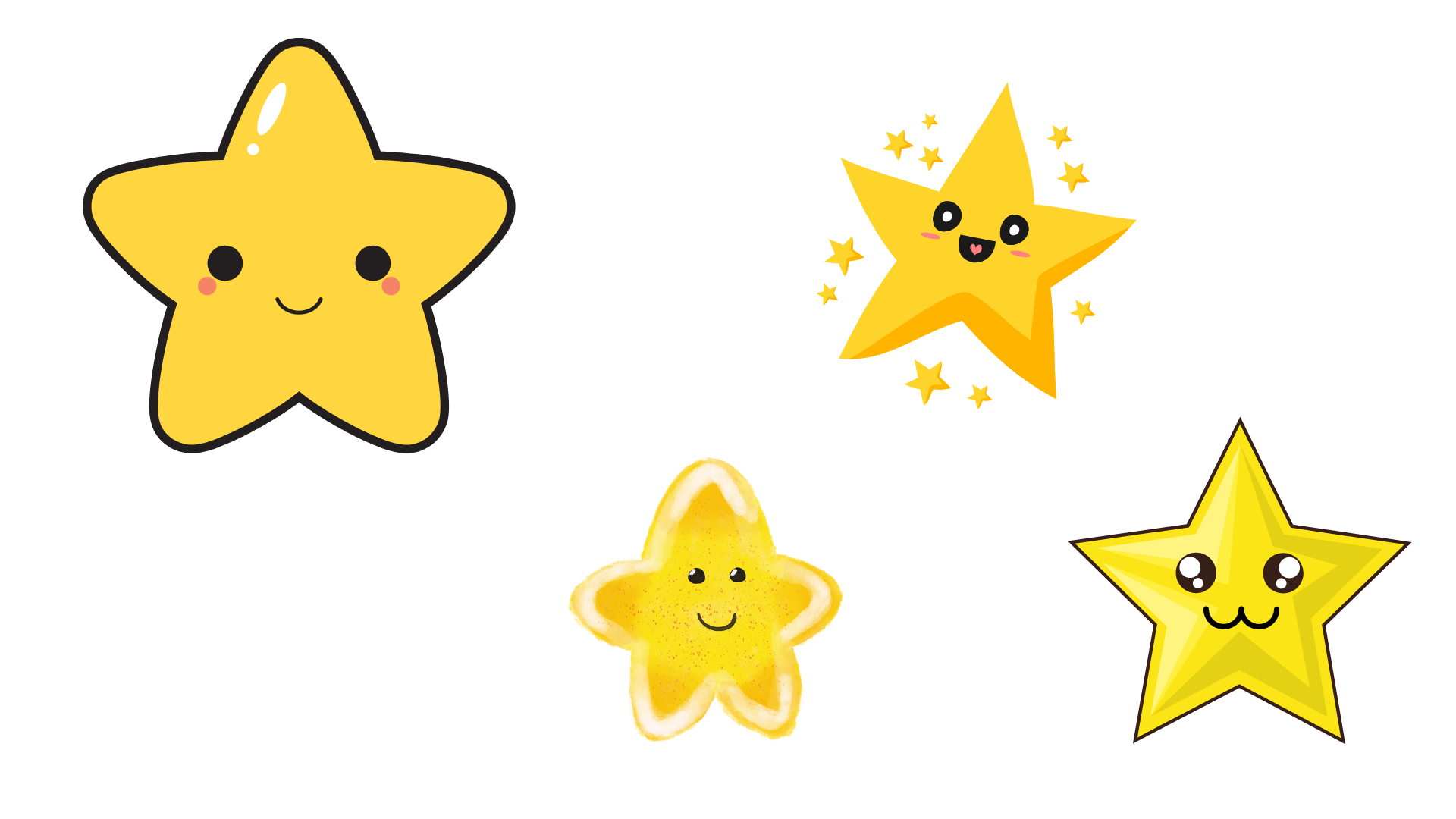 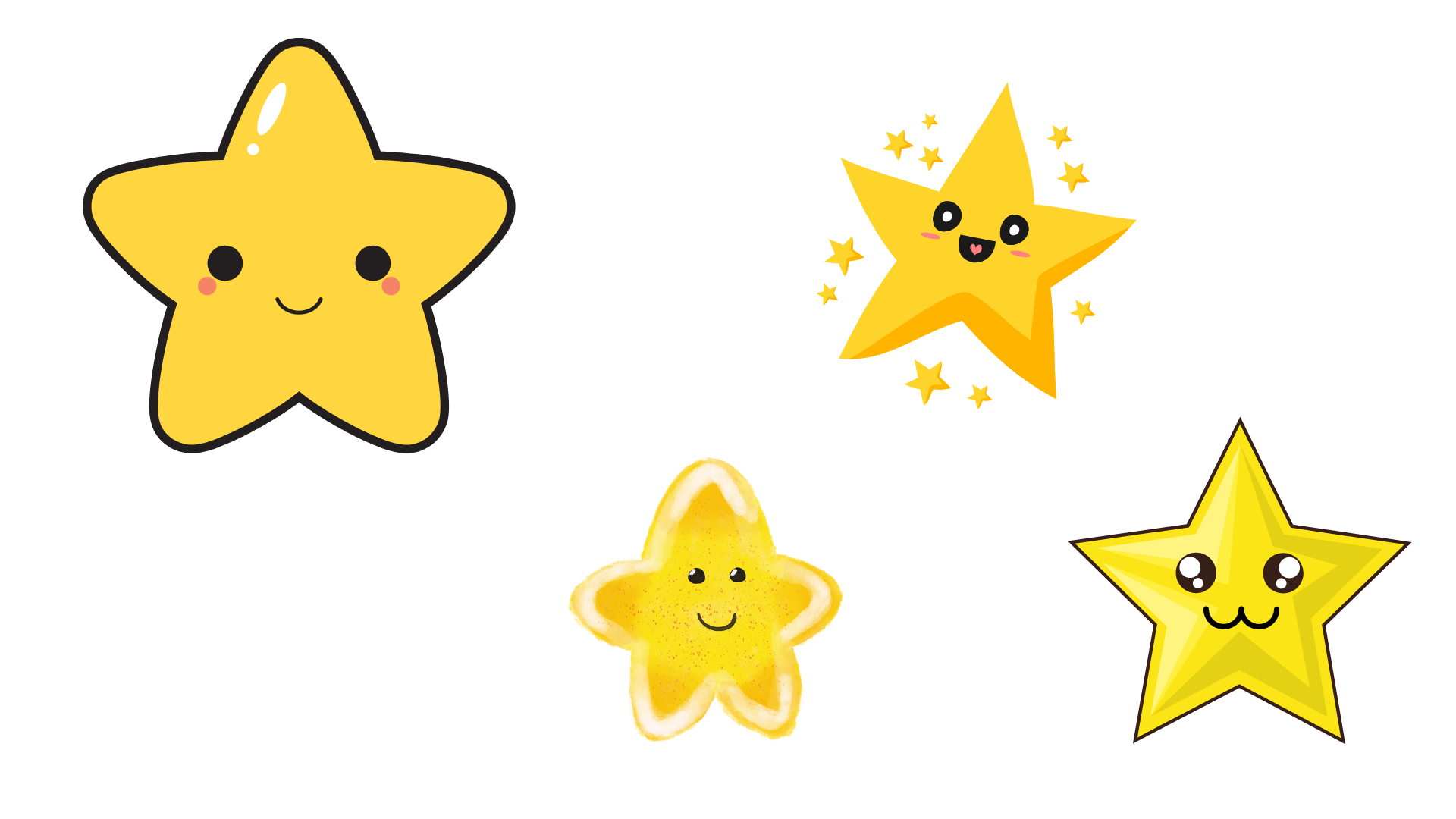 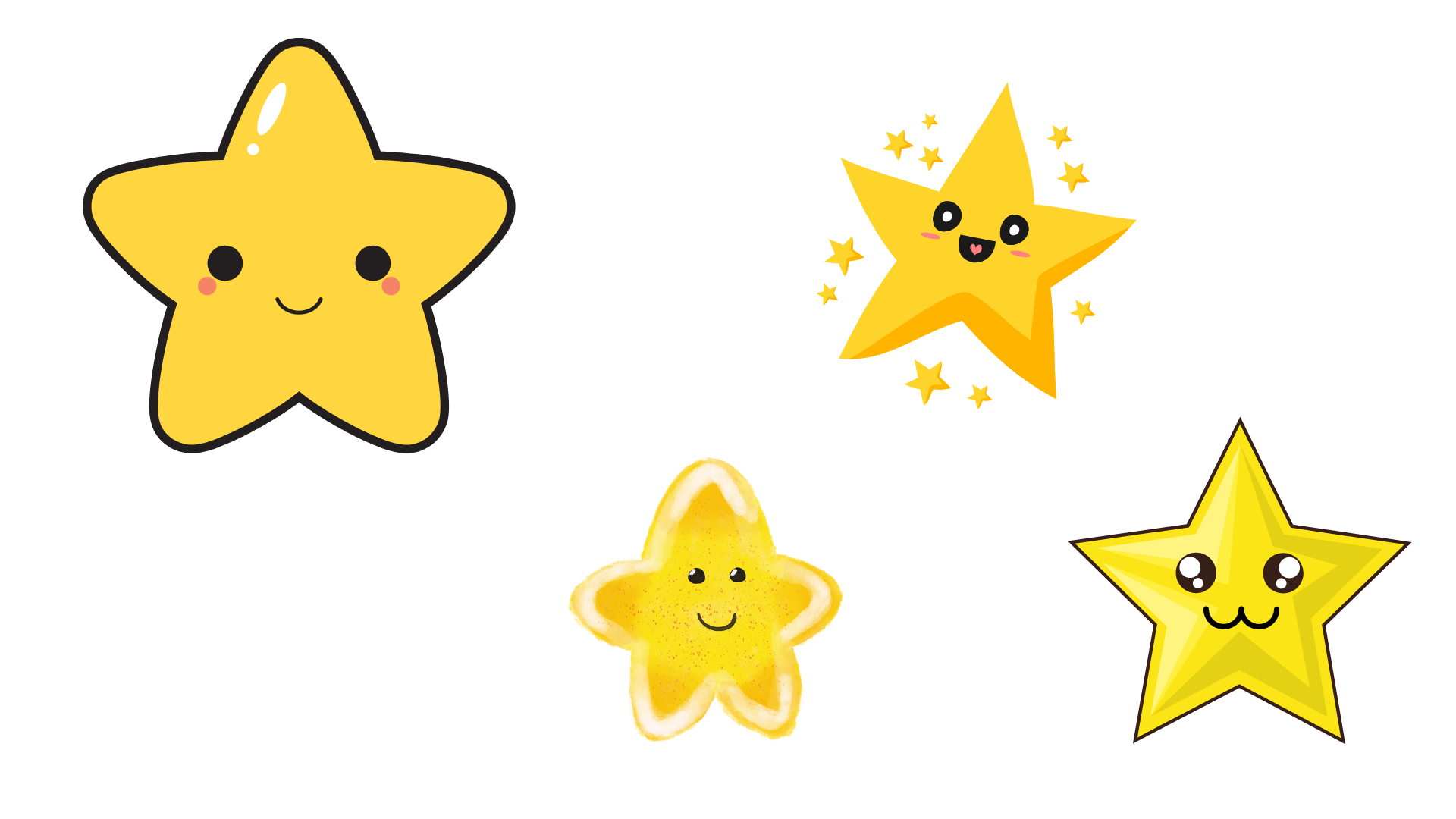 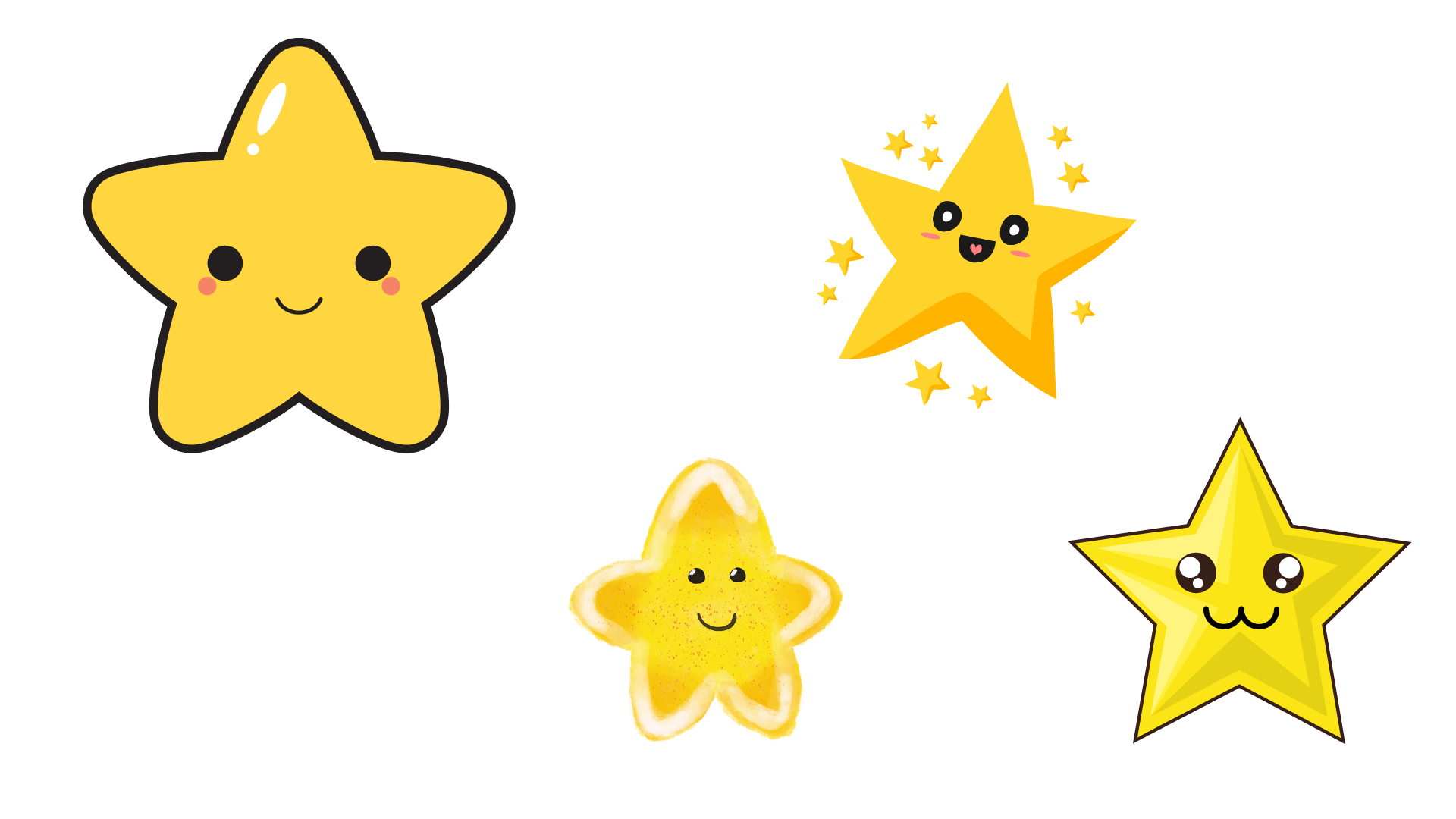 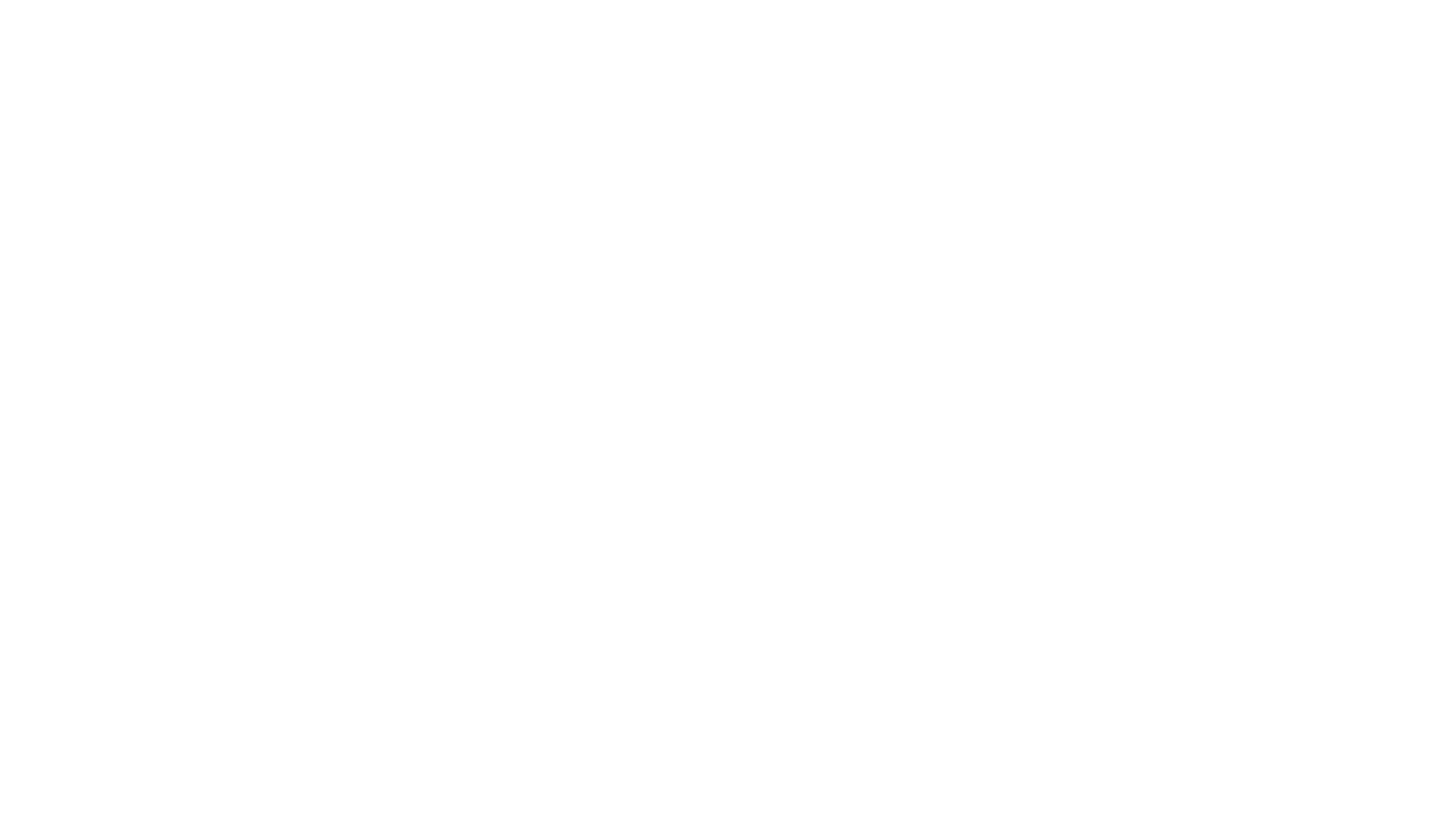 Bình chọn ‘‘hướng dẫn viên’’ xuất sắc nhất
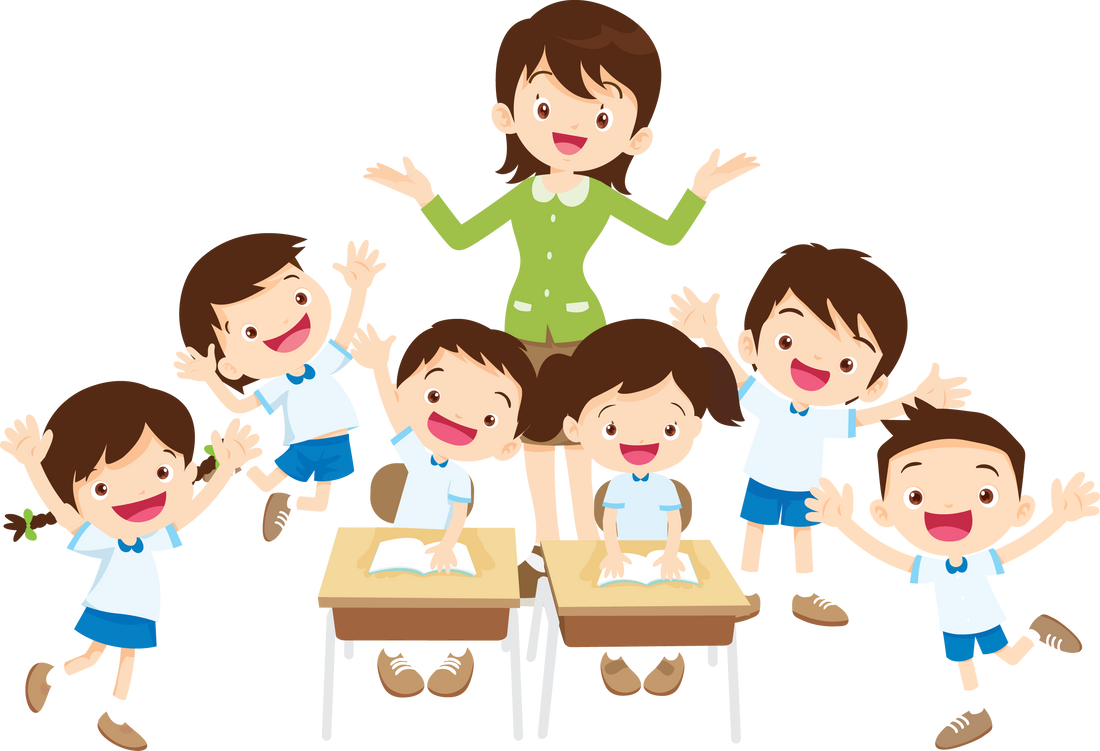 TÊN.....
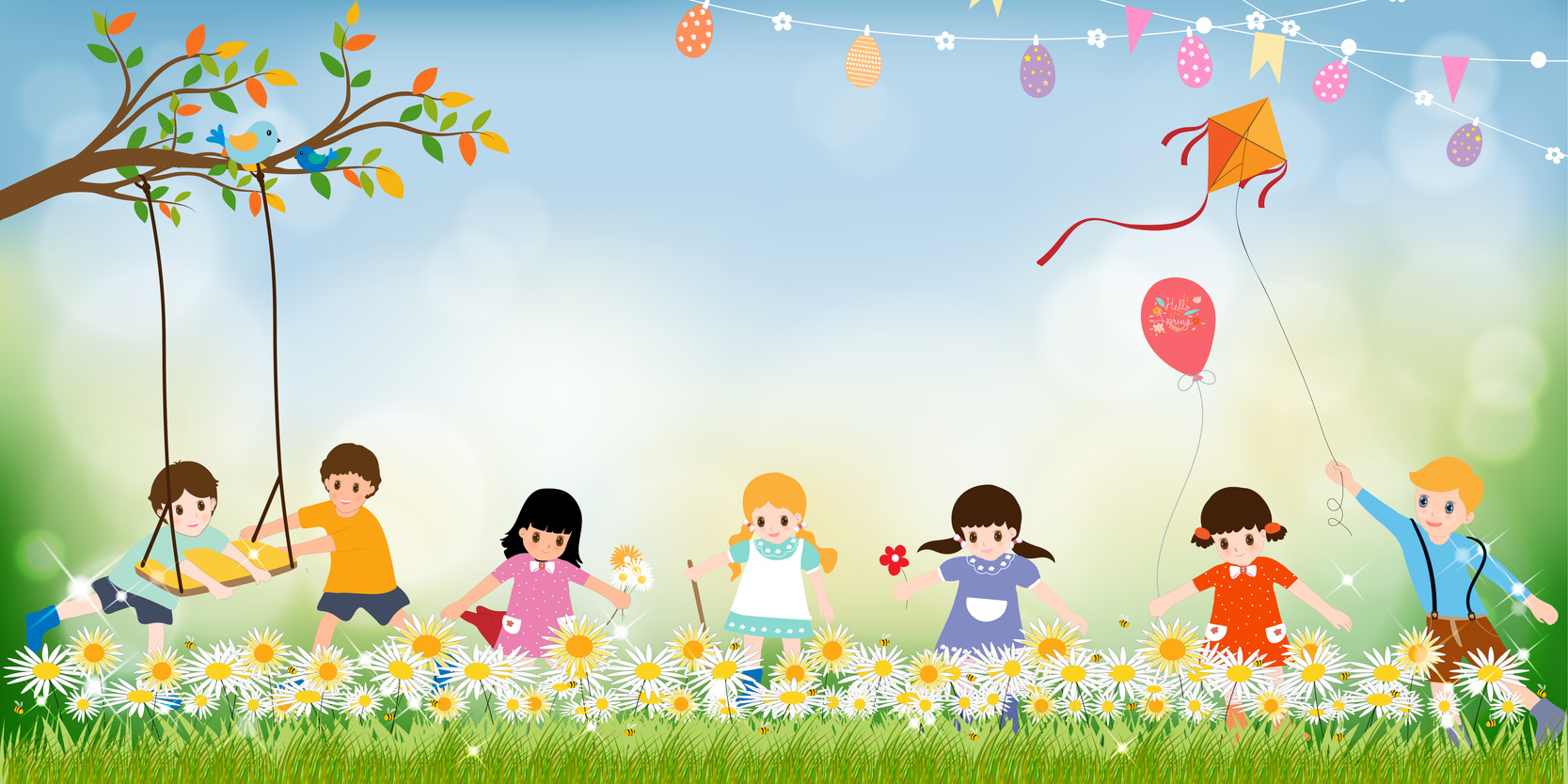 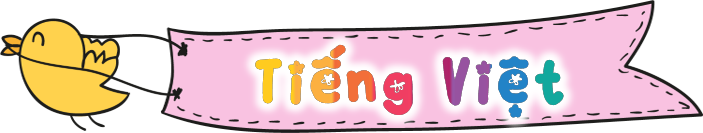 XIN CHÀO VÀ HẸN GẶP LẠI
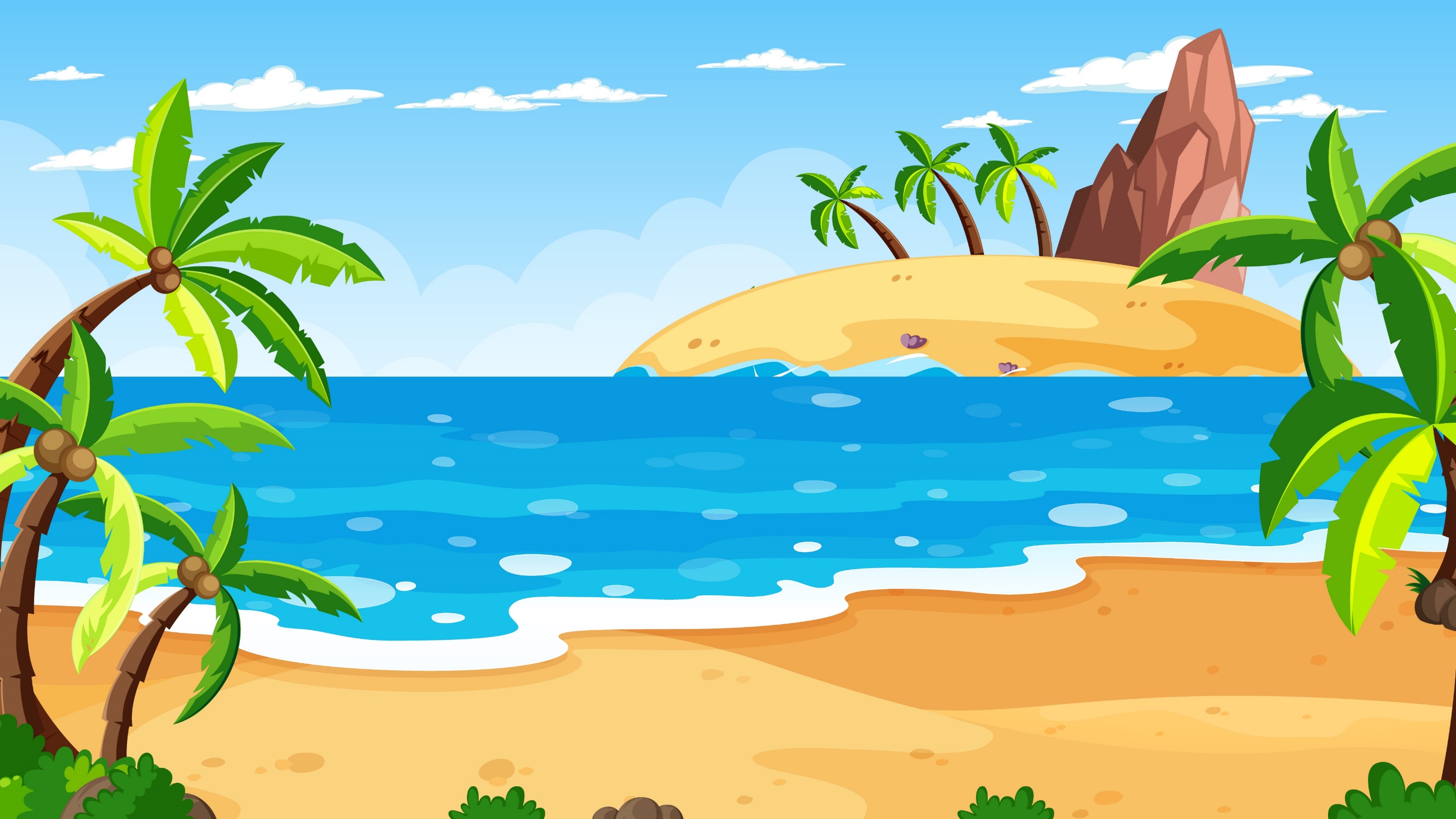 GIÁO ÁN ĐƯỢC CHIA SẺ MIỄN PHÍ BỞI
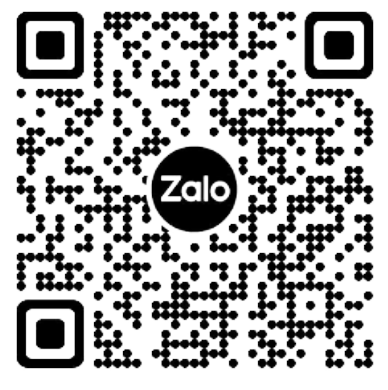 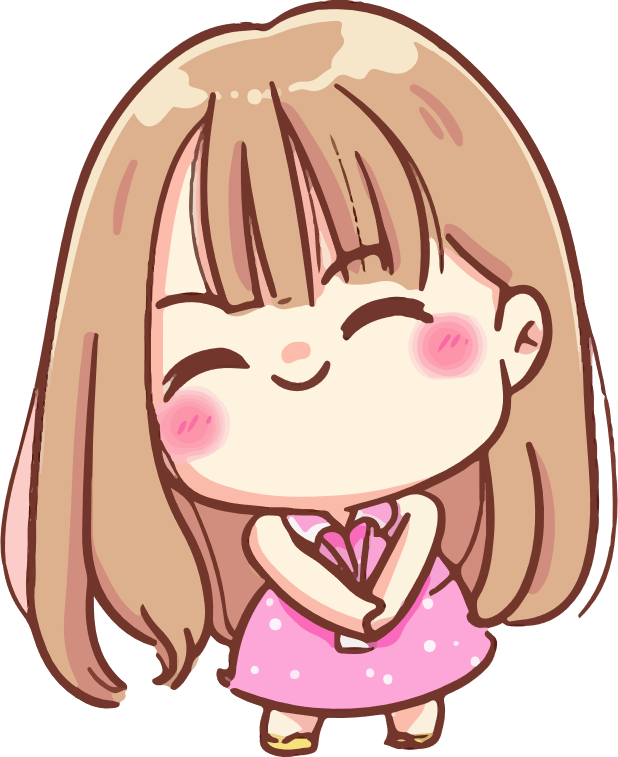 WWW.HANHTRANGGIAOVIEN.COM
GIÁO ÁN ĐƯỢC CHIA SẺ TẠI
https://www.hanhtranggiaovien.com